Foundations of Scripture
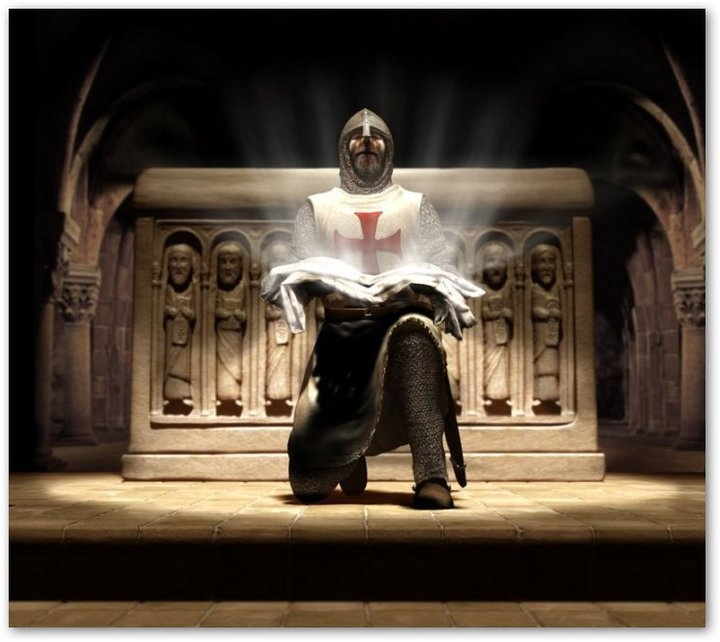 Spiritual Combat
In thee, O Lord, I have hoped,
Let me never be put to confusion
Be thou unto me a God, a protector, and a place of strength: that thou mayst make me safe.
For thou are my firmament and my refuge.
Deliver me, O my god, out of the hand of the sinner, and out of the hand of the transgressor of the law and of the unjust.
O God, be not thou far from me: 
O my God, make haste to my help
Psalm 70:1-4,12
1
Resources:
Contemporary Exorcists:
Fr Chad Ripperger, FSSP, Ph.D.
Msgr Stephen Rossetti
Fr Gary Thomas
Fr Vincent Lampert
Primary Books:
Holy Bible, Douay-Rheims, John Murphy Company, Baltimore, MD 1899; reprinted by Baronius Press, 2008
Dominion, Fr Chad Ripperger, FSSP, PhD, Sensus Traditionis Press, 2022
The Spiritual Combat, Lorenzo Scupoli (written 1589-1610), Classic Edition republished by Scriptoria Books, 2014
Immortal Combat, Confronting the Heart of Darkness; Fr Dwight Longenecker, Sophia Institute Press, 2020
Manual for Spiritual Warfare; Paul Thigpen, Tan Books, Charlotte, NC, 2014
Christus Vincit: Christ’s Triumph Over the Darkness of the Age; Bishop Athanasius Schneider, Angelico Press, Brooklyn, NY, 2019
Diary of an American Exorcist; Msgr Stephen J Rossetti, Sophia Institute Press, 2021
Saints Who Saw Hell: And Other Catholic Witnesses to the Fate of the Damned; Paul Thigpen, Tan Books, Charlotte, NC, 2019
Saints Who Battled Satan; Paul Thigpen, Tan Books, Charlotte, NC, 2015
Freedom From Evil Spirits: Released from Fear, Addiction & the Devil; Fr Pat Collins,CM, Columbra Books, 2019
Let Freedom Ring: A 40-Day Tactical Training for Freedom from the Devil; Fr James Altman, Fr Richard Heilman, Fr William Peckman, Mater Media, 2021

2
Resources:
Reference Books:
The Binding Force of Tradition; Fr Chad Ripperger, FSSP, PhD, Sensus Traditionis Press, 2013
Summa Theologiae; St Thomas Aquinas
Summa Contra Gentiles; St Thomas Aquinas
The Christian Life; Fr Francis L B Cunningham, OP, Wipf & Stock, Eugene OR, 2009 (previously published by Priory Press, 1959)
Introduction to the Science of Mental Health; Fr Chad Ripperger, FSSP, PhD., Sensus Traditionis Press, 2015
Handbook of Moral Theology; Dominic M Prummer, O.P., translated from original Latin text (1921) by Rev Gerald W. Shelton, STL, Benedictus Books, Manchester, NH 2022 
Spiritual Theology; Jordan Aumann, O.P., Bloomsbury T&T Clark, 1980
The Catechism of the Council of Trent, Translated with notes by John A McHugh, O.P., STM, LittD and Charles J Callahan, O.O., STM, LittD, Baronius Press, 1923
Catechism of the Catholic Church, 2nd Ed, Libreria Editrice Vaticana, 1997
Nicomachean Ethics; Aristotle, translated by C.D.C.Reeve, Hackett Publishing Company, Cambridge, 2014
The Three Conversions in the Spiritual Life; Fr Reginald Garrigou-Lagrange, O.P., Tan Books, Charlotte, NC, 1938 reprinted 1993


3
Opening Thoughts…
And I say to thee: That thou art Peter; and upon this rock I will build my church, and the gates of Hell shall not prevail against it
-- Matthew 16:18
What is meant by “the gates of Hell”?
[Speaker Notes: This is the first instance of the word CHURCH in the New Testament.  The word “church” is derived from the Greek ekklasia which means the “called out” or the “assembly”. Christ is establishing the assembly of people who have been called out of the world by the Gospel.

What does this mean?

The most common interpretation is that, in the ancient world, a cities GATES represented its power.  Hence, the phrase is interpreted that despite Satan’s relentless attacks …  Satan’s power as represented by the gates of Hell…  the church will continue.

But actually, I think there are two other ways to think about this…

Note that in the interpretation I just shared, the church is in a DEFENSIVE posture.  We hold up against the attacks of Satan…

But think about this…  are gates a defensive or an offensive tool?  Gates are a DEFENSIVE TOOL!  What Jesus is really saying is that….   When we go forward with the power of Christ within us and the power of the heavenly hosts beside us, Satan’s defenses… the gates of hell… will not prevail.   The POWER OF TRUTH is more powerful than Satan’s defenses.  It is SATAN WHO IS TO BE PUT ON THE DEFENSIVE….   NOT THE CHURCH.

This perspective is emphasized even more if we consider the following…

Catholics have gotten out of the habit of daily recitation of the rosary… therefore, many of us have forgotten the Apostles’ Creed which differs somewhat from the Nicene Creed we recite at Mass.  However, there’s a very important statement in the Apostles’ Creed that has passed out of our awareness…  that Jesus DESCENDED INTO HELL… before he ascended into heaven.

Jesus ENTERED HELL… or Gehenna…  In the ancient world’s understanding of the gates of hell, one of the purposes of the gates of Hell or the gates of Hades was to prevent those in Hell from escaping.  After descending into hell, Jesus burst through the Gates of Hell FROM THE INSIDE demonstrating the absolute power of life and of His Gospel over death (which is Satans’ greatest power)…   remember, THROUGH SIN, DEATH ENTERED THE WORLD..    And it is through the power of Christ that death is conquered… the gates of hell cannot prevail against the power of Christ.  In Romans 6:9, Paul states “death no longer is master over him”  and it is no longer master over we who belong to Him.

So… think about this…   we are not to be cowering in defense.  We are not to be fearful in the face of the relentless diabolic oppression that seems to be coming at us from all sides in our present day.   We are to be joyfully filled with Christ to be witnesses to our faith because when we’re on the offensive… the gates of Hell shall not prevail…   and ultimately, we know that with the power of Christ, death will not prevail over us…death will not contain us and prevent us from escaping its grasp.  We will joyfully enter into heaven to claim our inheritance!]
Opening Thoughts…
We already know who wins
Christ does not need us to defeat Satan; He already has
The angels have already cast Satan and his followers from heaven
But yet the Son of man,
when he cometh,
shall he find faith on earth?
Luke 18:8
So what is really going on in this Spiritual Combat?
This Spiritual Combat is about…
Our Salvation
Salvation of those we love
Christ’s Mystical Body - the Church
(needed to light, guard, rule, and guide our spiritual needs)
Our Communities
(needed to support our physical needs)
Satan – in his hatred of God and in whatever time God allows – wants to drag as many of us as possible into hell; to be bound to him and subject to him for all eternity
Tonight’s Agenda
How Satan Influences Us
How Modern Society Grooms Us
for Diabolic Influence
How We Fight Back to Restore our Church and our Communities
6
[Speaker Notes: actions!]
How Satan Influences Us
Human Nature (Essence and Accidents)
Temptation and Oppression
What God Permits
7
[Speaker Notes: actions!]
Human Nature
ROLES
Parent
Teacher
Coach
ATTRIBUTES
Name
Sex
Height/Weight
Hair Color
ACTIONS
Profession
Responsibilities
Hobbies
LINEAGE
Geneology
Ancestors
Ethnicity
Culture
PERSONALITY
Values
Behaviors
[Speaker Notes: Who are you?
For most people….
<CLICK>
ACTIONS are their first go-to response
For others (or if we push back from an actions response)….
<CLICK>
ROLES … kind of a first-cousin of actions… define who they are
For some…and again, this is particularly true if they’re pushed beyond their initial response
<CLICK>
They will start to talk about their values…what they find important, or that they are kind, or intense, or loving, and so on
<CLICK>
Some people start with their name.  But other than providing a somewhat unique label for identifying them, names, at least in our culture, generally don’t tell us very much about who someone is.
That’s why so many people find the Ents somewhat amusing in Tolkien’s Lord of the Rings trilogy. It can take an ent several hours if not days to share their name because their name actually tells exactly who they are.

Now for some, 
<CLICK>
their ethnicity or their culture plays an important part in defining who they are.
One of my cousins always starts by talking about his Irish heritage. 
For many in the Hispanic community, their Hispanic culture is an integral part of who they are.]
Human Nature
ROLES
Parent
Teacher
Coach
ATTRIBUTES
Name
Sex
Height/Weight
Hair Color
ACTIONS
Profession
Responsibilities
Hobbies
ME
LINEAGE
Geneology
Ancestors
Ethnicity
Culture
PERSONALITY
Values
Behaviors
This is what we perceive as ME; but it is NOT WHO WE ARE
IT IS NOT OUR ESSENCE
[Speaker Notes: <CLICK>
We might consider that all of these combine to describe who we are!
BUT…]
Man’s ESSENCE consists in our CAPACITIES
Will
Appetites
Reason
I feel that…
I think that…
Abstract World
Concepts/Ideas
Ordered to the Good
Intellect
Imagination
Physical World
Sensory Perceptions
Can you imagine?
I can’t imagine!
Can you conceive?
I can’t conceive!
[Speaker Notes: Okay…   so we have reason, free will, intellect, appetites, and imagination

But how do these capacities relate to each other inside us?

(Refer to slide)]
Man’s ESSENCE consists in our CAPACITIES – AS CREATED BY GOD
Will
Original Justice
Man properly ordered to God
Man properly ordered within himself
Man properly ordered to others
Man properly ordered to creation
Reason
Appetites
Pax Domini sit
semper vobiscum
Ordered to GOD
Intellect
Imagination
[Speaker Notes: Okay…   so we have reason, free will, intellect, appetites, and imagination

But how do these capacities relate to each other inside us?

(Refer to slide)]
Man’s ESSENCE consists in our CAPACITIES – AFTER the FALL
Will
Original Justice
Man properly ordered to God
Man properly ordered within himself
Man properly ordered to others
Man properly ordered to creation
Appetites
Reason
Modern Man
Man struggles to know God
Man is in conflict within himself
Man is in conflict with/exploits others
Man dominates/exploits creation
Ordered to the Good?
Imagination
Intellect
Why Understanding Human Nature is Crucial
Because demons perceive our essence (our NATURE); they know us better than we know ourselves
Appetites
Will
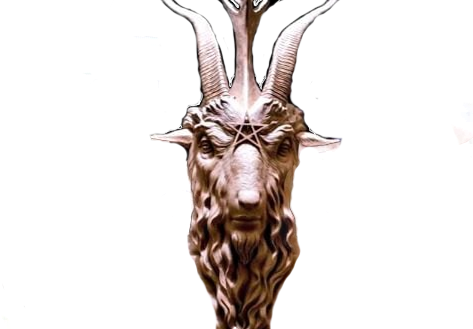 Temptation
BUT… God attenuates demonic power
Demons can only influence our lower faculties (i.e., Appetites and Imagination)
Demons are prevented from attacking our Divine faculties (i.e., Will, Reason, and Intellect)
Demons may appear to read our minds, but they can only infer what we are thinking from acute observation
Direct
Oppression
Imagination
Reason
Indirect
Oppression
Demons do not know the future, but sometimes can be very good at estimating what will happen based on their knowledge of the essence of all things
Intellect
13
[Speaker Notes: Demons (having once been angels) perceive our essence; they know us better than we know ourselves

They can keenly tune their temptations such that it makes it very difficult for us to resist.

Demons attack us through our Appetites and our Imagination
They have NO ACCESS to our Will, Reason, or Intellect.

That is why one of the PRIMARY ASPECTS OF SPIRITUAL WARFARE is our internal struggle to properly RE-ORDER our capacities so that our Appetites are subject to our Reason

That’s also why WE CAN NEVER FULLY TRUST OUR EMOTIONS OR OUR APPETITES!!

AND WHY WE SHOULD BE WARY OF THOSE GIVEN OVER TO THEIR APPETITES….]
God’s Protection and God’s Love
Demons are completely subjugated to the power of God and our Blessed Mother
Demons CAN DO NOTHING without God’s permission
God is faithful, Who will not suffer you to be tempted above that which you are able; but will make also with temptation issue, that you many be able to bear it
-- 1 Corinthians 10:13
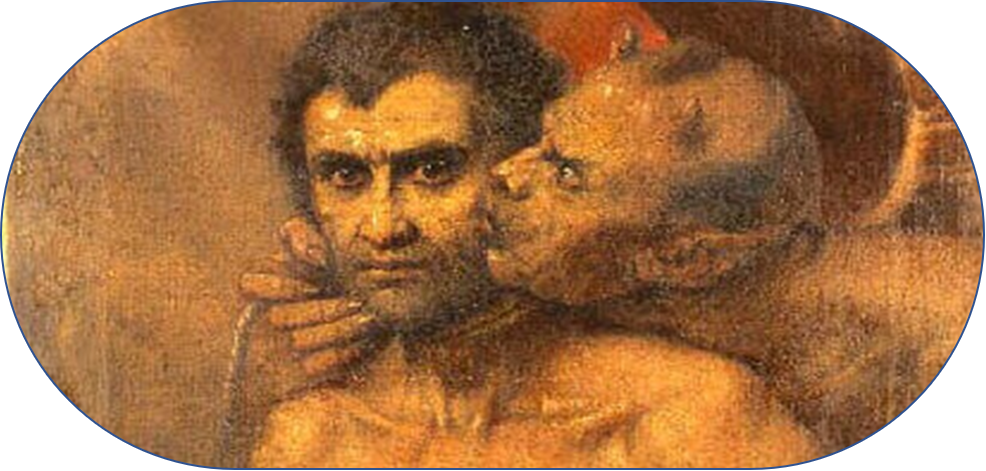 Temptations that appear beyond our ability to resist may be God prodding us to relinquish our pride and ask Him for help
Still… this means that God PERMITS demonic activity!!
WHY?
14
[Speaker Notes: Now this next part tends to be very perplexing for most people.

Demons are completely subjugated to the power of God and our Blessed Mother; and they can do ABSOLUTELY NOTHING without God’s permission.

WAIT A MINUTE!!!   THAT MEANS GOD PERMITS DEMONIC ACTIVITY!!!   WHAT?!?!

If we stopped and actually thought about this for a moment, this statement would not surprise us.
GOD IS OMNIPOTENT!  That is, all powerful
GOD IS OMNISCIENT!  That is, all knowing
NOTHING IS OUTSIDE OF GOD’s SIGHT OR GOD’s WILL.   Therefore, the actions of Lucifer and his minions are within God’s WILL.

We need to understand that God has His ACTIVE WILL…what He WILLS for us.
And God has His PASSIVE WILL…what he ALLOWS.

Again, these statements should not surprise us.  God WILLS us into existence. God WILLS that we join Him in heaven. But God PERMITS us to turn away from Him.
God has given us Free Will…and therefore, He permits us to sin…even though He desires that we live in His Peace.

I don’t want to turn this into a discussion on Free Will because that is an entire class in and of itself…   but, we need to be aware that God PERMITS evil that arises from our Free Will.  However, while permitting it, GOD ALWAYS uses evil to bring about good.  Let’s look at that in the context of demonic influence.

Now, as I said a few moments ago, if God simply let the demons have their way with us, due to their ability to perceive and know our ESSENCE…it would be lights out, game over… we’d all be in hell.  No human could resist the powers of the demons on our own.

So, the first thing God does is attenuate demons’ ability to perceive our full essence.  They are only given access to our Appetites and our Imagination.
Why those two capacities?  Again, that’s another class… or at least a full lecture.  
For now, recognize that man shares the capacities of Appetite and Imagination with the animals.  
What makes man uniquely HUMAN…  in other words, what separates man’s nature from the beasts… is our Will, Reason, and Intellect.  
God protects those from direct demonic influence.
WE CAN CORRUPT THEM, but the demons cannot… at least not directly.

EVEN IN CASES OF POSSESSION, the demons can take over the PHYSICAL BODY, but they CANNOT COMPLETELY CONTROL THE MIND.  The capacities of Will, Reason, and Intellect remain beyond their reach.

In fact, sometimes the demons cannot even possess all of someone’s body.  They are limited by God and are permitted only what God allows.  
One exorcist recounts a situation where a demon had possessed a person, but only possessed her lower back.  The demon had no control over the rest of her body.
During session, the exorcist demanded that the demon reveal why.
The demon essentially said, “I don’t know. This is all that Christ is allowing me!”

Further, many demons, during session, have revealed that when they took possession of a person, they were informed by God and have full knowledge of when, where, and how they will be exorcised.

There is a famous account of an exorcism performed by St Bernard in Pavia Italy in 1130.
At first, St Bernard directed that the woman be taken to the cathedral in Pavia, which contained the relics of St Syrus.
The devil, speaking through the woman said, “Little Syrus won’t send me away, and little Bernard won’t either”
To which St Bernard replied, “It will be neither Syrus nor Bernard who will send you away; it will be the Lord Jesus Christ!”
St Bernard began to pray, asking God to assist in the deliverance of the woman
Right away, the evil spirit changed his tone and words and said, “Oh, how gladly would I leave this miserable creature, If only I could escape from the suffering I endure in this body! But I can’t.”
When St Bernard asked why, the spirit replied, “Because the great Lord would not allow it yet.”
The conversation continued:
“who then is this great Lord?”
“It is Jesus of Nazareth”
“So you know the Lord Jesus? Have you seen him?”
“I have seen him”
“Where did you see Him”
“I have seen Him in glory”
“So you have been in glory?”
“Yes, I was in glory”
“And how did you lose it?”
“We fell in great numbers, with Lucifer”
“Wouldn’t you like to be restored to that glory and to your original condition of happiness?”
At this, the demon spoke in Latin, saying
“Hoc, inquit, tardatum est”  which means, “That is deferred”

BTW, these words were spoken clearly for all around to hear. Further, the woman had no knowledge of Latin.
The Latin response is puzzling. As we noted earlier, the Church affirms that the demons will never be restored; - then again, Satan is a liar,

After this, the woman was silent. Bernard resumed his prayers and after a time the wicked spirit was cast out of her.


Remember when I mentioned earlier that the demons are subject to constant humiliation?  God’s complete power over them – even in their temptations of man – is a constant source of humiliation.  They are constantly made aware that they can do nothing without God’s permission!
For us, recognizing our dependence on God is an act of holiness and adoration.  For the demons who sought to be like God with the power of God, it is a constant reminder of their failure.

<CLICK>
The second thing God does is He limits demonic activity only to those temptations that will do us the most good.   HUH!!!

Think about lifting weights.  Our muscles grow stronger and are able to do more when they are challenged… when they are put to the test.
Think about purifying gold…   the gold must be put into the fire!
In the same way, our Will, our Reason, and our Intellect grows stronger and we are able to do more when we are challenged…when we are put to the test.

The worst parent is one who abuses their child.  The second worst parent is one who never permits their child to encounter difficulties.  
A wise and loving parent allows their child to confront and overcome challenges…  with recognition that the challenges MUST BE WITHIN THE PERSON’s ABILITIES.

<CLICK>
Now wait a minute, I just said that humans are no match for demons…  That’s right…  ON OUR OWN!!
Sometimes God will present us with challenges specifically so that we will call on Him for help…    Or reach out to our compatriots in our spiritual battles.

A longstanding teaching of the Church is that God gives sufficient grace for us to attain heaven.  That means God gives us sufficient grace to overcome our challenges…BUT LIKELY WE’RE GONNA HAVE TO ASK FOR IT!

So… when we find ourselves being tempted, the proper response is “OK, why is God allowing this in my life? What does He want me to learn? Or do?


Similarly, when look at the world around us….   The chaos, the anger, the hatred, the evil…  We need to ask… Why is God permitting this?  What are we supposed to be doing?


Well…based on last class, one obvious answer is that we are being called to KNOW OUR FAITH and OPEN OUR MINDS.
We are being called to INCREASE OUR AWARENESS and OPEN OUR EYES
And we are being called to LIVE OUR FAITH and OPEN OUR HEARTS

The alternative is something that several exorcists acknowledge…
Sometimes when a person repeatedly sins and does not repent, God lets them experience the true fruits of their actions!]
God’s Protection and God’s Love
God uses the demons to purify and strengthen us!
God limits demonic activity to only those temptations that will do us the most good!
OR… that will serve to help those around us
We should respond to temptation and life’s suffering by examining:
What does God want me to become purified in?
In which virtue(s) does God want me to excel
How is God using this to guide me toward working out my own salvation?
How might God be asking me to help those around me?
What kind of graces does God want me to be asking for?
Which prayers does God want me to use?
How might God be using me to purify others?
If we pray for God to purify us, prepare to endure much suffering!
15
[Speaker Notes: Now this next part tends to be very perplexing for most people.

Demons are completely subjugated to the power of God and our Blessed Mother; and they can do ABSOLUTELY NOTHING without God’s permission.

WAIT A MINUTE!!!   THAT MEANS GOD PERMITS DEMONIC ACTIVITY!!!   WHAT?!?!

If we stopped and actually thought about this for a moment, this statement would not surprise us.
GOD IS OMNIPOTENT!  That is, all powerful
GOD IS OMNISCIENT!  That is, all knowing
NOTHING IS OUTSIDE OF GOD’s SIGHT OR GOD’s WILL.   Therefore, the actions of Lucifer and his minions are within God’s WILL.

We need to understand that God has His ACTIVE WILL…what He WILLS for us.
And God has His PASSIVE WILL…what he ALLOWS.

Again, these statements should not surprise us.  God WILLS us into existence. God WILLS that we join Him in heaven. But God PERMITS us to turn away from Him.
God has given us Free Will…and therefore, He permits us to sin…even though He desires that we live in His Peace.

I don’t want to turn this into a discussion on Free Will because that is an entire class in and of itself…   but, we need to be aware that God PERMITS evil that arises from our Free Will.  However, while permitting it, GOD ALWAYS uses evil to bring about good.  Let’s look at that in the context of demonic influence.

Now, as I said a few moments ago, if God simply let the demons have their way with us, due to their ability to perceive and know our ESSENCE…it would be lights out, game over… we’d all be in hell.  No human could resist the powers of the demons on our own.

So, the first thing God does is attenuate demons’ ability to perceive our full essence.  They are only given access to our Appetites and our Imagination.
Why those two capacities?  Again, that’s another class… or at least a full lecture.  
For now, recognize that man shares the capacities of Appetite and Imagination with the animals.  
What makes man uniquely HUMAN…  in other words, what separates man’s nature from the beasts… is our Will, Reason, and Intellect.  
God protects those from direct demonic influence.
WE CAN CORRUPT THEM, but the demons cannot… at least not directly.

EVEN IN CASES OF POSSESSION, the demons can take over the PHYSICAL BODY, but they CANNOT COMPLETELY CONTROL THE MIND.  The capacities of Will, Reason, and Intellect remain beyond their reach.

In fact, sometimes the demons cannot even possess all of someone’s body.  They are limited by God and are permitted only what God allows.  
One exorcist recounts a situation where a demon had possessed a person, but only possessed her lower back.  The demon had no control over the rest of her body.
During session, the exorcist demanded that the demon reveal why.
The demon essentially said, “I don’t know. This is all that Christ is allowing me!”

Further, many demons, during session, have revealed that when they took possession of a person, they were informed by God and have full knowledge of when, where, and how they will be exorcised.

There is a famous account of an exorcism performed by St Bernard in Pavia Italy in 1130.
At first, St Bernard directed that the woman be taken to the cathedral in Pavia, which contained the relics of St Syrus.
The devil, speaking through the woman said, “Little Syrus won’t send me away, and little Bernard won’t either”
To which St Bernard replied, “It will be neither Syrus nor Bernard who will send you away; it will be the Lord Jesus Christ!”
St Bernard began to pray, asking God to assist in the deliverance of the woman
Right away, the evil spirit changed his tone and words and said, “Oh, how gladly would I leave this miserable creature, If only I could escape from the suffering I endure in this body! But I can’t.”
When St Bernard asked why, the spirit replied, “Because the great Lord would not allow it yet.”
The conversation continued:
“who then is this great Lord?”
“It is Jesus of Nazareth”
“So you know the Lord Jesus? Have you seen him?”
“I have seen him”
“Where did you see Him”
“I have seen Him in glory”
“So you have been in glory?”
“Yes, I was in glory”
“And how did you lose it?”
“We fell in great numbers, with Lucifer”
“Wouldn’t you like to be restored to that glory and to your original condition of happiness?”
At this, the demon spoke in Latin, saying
“Hoc, inquit, tardatum est”  which means, “That is deferred”

BTW, these words were spoken clearly for all around to hear. Further, the woman had no knowledge of Latin.
The Latin response is puzzling. As we noted earlier, the Church affirms that the demons will never be restored; - then again, Satan is a liar,

After this, the woman was silent. Bernard resumed his prayers and after a time the wicked spirit was cast out of her.


Remember when I mentioned earlier that the demons are subject to constant humiliation?  God’s complete power over them – even in their temptations of man – is a constant source of humiliation.  They are constantly made aware that they can do nothing without God’s permission!
For us, recognizing our dependence on God is an act of holiness and adoration.  For the demons who sought to be like God with the power of God, it is a constant reminder of their failure.

<CLICK>
The second thing God does is He limits demonic activity only to those temptations that will do us the most good.   HUH!!!

Think about lifting weights.  Our muscles grow stronger and are able to do more when they are challenged… when they are put to the test.
Think about purifying gold…   the gold must be put into the fire!
In the same way, our Will, our Reason, and our Intellect grows stronger and we are able to do more when we are challenged…when we are put to the test.

The worst parent is one who abuses their child.  The second worst parent is one who never permits their child to encounter difficulties.  
A wise and loving parent allows their child to confront and overcome challenges…  with recognition that the challenges MUST BE WITHIN THE PERSON’s ABILITIES.

<CLICK>
Now wait a minute, I just said that humans are no match for demons…  That’s right…  ON OUR OWN!!
Sometimes God will present us with challenges specifically so that we will call on Him for help…    Or reach out to our compatriots in our spiritual battles.

A longstanding teaching of the Church is that God gives sufficient grace for us to attain heaven.  That means God gives us sufficient grace to overcome our challenges…BUT LIKELY WE’RE GONNA HAVE TO ASK FOR IT!

So… when we find ourselves being tempted, the proper response is “OK, why is God allowing this in my life? What does He want me to learn? Or do?


Similarly, when look at the world around us….   The chaos, the anger, the hatred, the evil…  We need to ask… Why is God permitting this?  What are we supposed to be doing?


Well…based on last class, one obvious answer is that we are being called to KNOW OUR FAITH and OPEN OUR MINDS.
We are being called to INCREASE OUR AWARENESS and OPEN OUR EYES
And we are being called to LIVE OUR FAITH and OPEN OUR HEARTS

The alternative is something that several exorcists acknowledge…
Sometimes when a person repeatedly sins and does not repent, God lets them experience the true fruits of their actions!]
Demonic Attack
An important CAUTION…
NOT ALL TEMPTATION IS DEMONIC!!
There are three sources of temptation:
the WORLD
the FLESH
the DEVIL
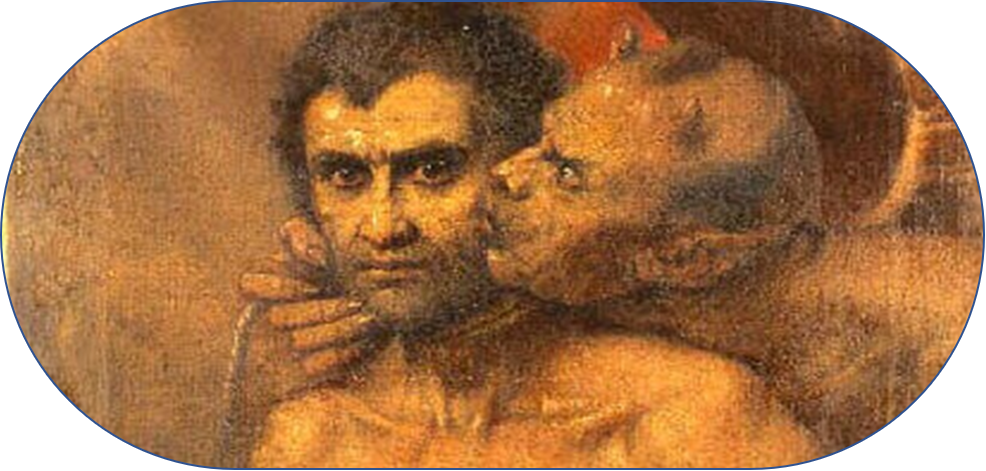 Don’t go turning over rocks looking for Satan…
He’ll find you!
16
[Speaker Notes: The most ordinary form – and BY FAR THE MOST DOMINANT FORM - of demonic activity is regular, everyday TEMPTATION!

Something to keep in mind however…   NOT ALL TEMPTATION IS DEMONIC!!!
There are three sources of temptation…
The World
The Flesh
The Devil

As Fr Ripperger says,  “Don’t go turning over rocks looking for Satan… HE’LL FIND YOU!”
“Nor is Satan to be found under every rock…    maybe every other rock…   and if you turn over a rock and he’s not there, turn it over again and he might be there.”“Satan is the master of three card monty or the shell game”   He hides but you can’t hide from him.]
Demonic Attack – Ordinary Temptation
Demon presents images from our imagination to our conscious mind
MOST COMMONLY, temptation attacks through our Concupiscible Appetites
We allow the image to trigger our passions/appetites (demons can read extremely subtle physiological changes in us, so they know when an image has captured our attention)
LOVE - Inclination to a good; present or absent
DESIRE - Inclination to an absent good
JOY - Rest in the possession of a good
HATE - Repugnance for an evil; present or absent
Will
Concupiscible Appetites
Concupiscible Appetites
Temptation
AVERSION - Retreat from a present evil
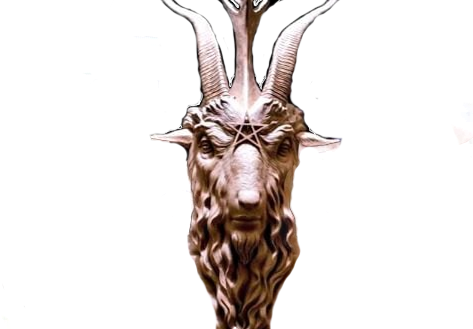 SORROW - Restless possession of an unavoidable evil
Irascible Appetites
Reason
Imagination
Intellect
17
[Speaker Notes: The general form of temptation begins with a demon presenting images from our imagination to our conscious mind

NOW…
Demons cannot introduce an image of something we’ve never seen before   -- for example, they can’t make a blind man see color
They work with images ALREADY IN OUR memories

This is why so many exorcists admonish people to never, never, never look at pornography.  That provides a ready source of images for all kinds of temptation to impurity. And if you have given in to the temptation of pornography, pray for forgetfulness!   With God’s help, you CAN actually UNSEE something.

This also creates a problem for even going to the local swimming pool…   in Florida or California, I’d say… going to the beach.
I’m not necessarily a prude, but many women… even as young as 10 or 11…  are wearing swim suits that are wholly inappropriate!
Fr. Altman recently shared that he was going to take his altar servers out for an afternoon of fun.  They often go to the zoo, or a baseball game, or whatever.
This time, he suggested they go to the local water park.
One of the fathers of the boys suggested he reconsider because he’d be placing his altar servers in the “near occasion of sin”    They went to a ball game instead.

Again, I want you to keep in mind, as we just discussed, they cannot do anything God doesn’t permit
     -    God controls the degree of the temptation
     -    God controls the kind of temptation

READ THE SLIDE

Hopefully, we can now recognize why people like Scottish Philosopher DAVID HUME…who had a significant impact on our founding fathers… was so dangerous.
He advocated that determining right from wrong had everything to do with aesthetics…  good was determined by whether something delighted our senses.

Now…   can we see why we need to focus on our Reason, Intellect, and Will.   Otherwise, our lives will be tossed around by our passions.
We’ll talk about this specifically next week.

NOW.. What are some of the MOST POWERFUL PASSIONS WE HAVE?
Our sense of POWER
Our sense of PRIDE
Our sense of PREJUDICE
Our sense of RESENTMENT
Our sense of RIVALRY
Our sense of REVENGE

But Satan’s temptation doesn’t always have to be so overwhelming…
Often, out temptations are quite subtle.

Have any of you heard of the HALT acronym?
H – Hungry
A – Angry
L – Lonely
T – Tired

When we suffer under HALT, we are particularly vulnerable to temptation!!

AND ALSO PLEASE NOTE…
We are incredibly adept at “RATIONALIZATION”   Even if the temptation we are struggling against isn’t directly regarding PRIDE, we have a built-in bias of PRIDE that tells us that whatever we choose must be right!  This is one of the major obstacles we need to overcome in Spiritual Combat!

Satan doesn’t come to us as a red dragon from our nightmares, with horns and a scorpion’s tail…
Satan comes to us looking like everything we’ve ever wanted!

And just to complicate things…  
God sometimes will permit demons to suggest good things to good people to cause damage.

A demon might suggest that a woman go over and compliment her next door neighbor on how great her garden looks.
Upon doing this, the neighbor snaps at the woman and just about takes her head off!!
What the woman did not know…but the demon fully knew… is that 10 minutes earlier, the neighbor’s husband had bitterly complained that she was spending too much time in her garden and not spending time with him!

This is the reason the saints talk about Counsel…one of the gifts of the Holy Spirit.  Counsel is the gift by which we know what to do and what not to do – in general – but specifically in Spiritual Warfare.

SO… Oh My!    What are we to do?    We’ll talk about that in just a few minutes.]
Demonic Attack – Ordinary Temptation
We allow the image/passion to increase in strength by continuing to think about or play around with the ideas (the proper response is to immediately drive the image away)
The passions present the desire to our reasoning faculty, emphasizing the physical good (often some form of physical pleasure)
We begin to desire the “good” associated with the image
If reason pushes back (by identifying a higher-order good recalled from the intellect), the passions redouble their efforts to get reason to focus on the good associated with the desire
Our diminished reason gives in to the passions and “rationalizes” that the good of the appetitive desire outweighs the higher-order good, at least for the moment or in the current circumstances
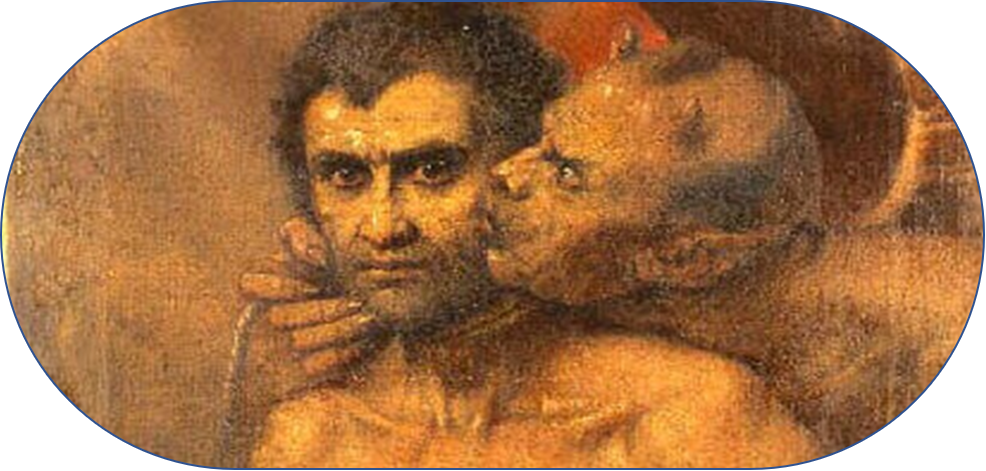 Reason presents the desire to the will; the will acts on desire, confident in the good of the act
18
[Speaker Notes: The general form of temptation begins with a demon presenting images from our imagination to our conscious mind

NOW…
Demons cannot introduce an image of something we’ve never seen before   -- for example, they can’t make a blind man see color
They work with images ALREADY IN OUR memories

This is why so many exorcists admonish people to never, never, never look at pornography.  That provides a ready source of images for all kinds of temptation to impurity. And if you have given in to the temptation of pornography, pray for forgetfulness!   With God’s help, you CAN actually UNSEE something.

This also creates a problem for even going to the local swimming pool…   in Florida or California, I’d say… going to the beach.
I’m not necessarily a prude, but many women… even as young as 10 or 11…  are wearing swim suits that are wholly inappropriate!
Fr. Altman recently shared that he was going to take his altar servers out for an afternoon of fun.  They often go to the zoo, or a baseball game, or whatever.
This time, he suggested they go to the local water park.
One of the fathers of the boys suggested he reconsider because he’d be placing his altar servers in the “near occasion of sin”    They went to a ball game instead.

Again, I want you to keep in mind, as we just discussed, they cannot do anything God doesn’t permit
     -    God controls the degree of the temptation
     -    God controls the kind of temptation

READ THE SLIDE

Hopefully, we can now recognize why people like Scottish Philosopher DAVID HUME…who had a significant impact on our founding fathers… was so dangerous.
He advocated that determining right from wrong had everything to do with aesthetics…  good was determined by whether something delighted our senses.

Now…   can we see why we need to focus on our Reason, Intellect, and Will.   Otherwise, our lives will be tossed around by our passions.
We’ll talk about this specifically next week.

NOW.. What are some of the MOST POWERFUL PASSIONS WE HAVE?
Our sense of POWER
Our sense of PRIDE
Our sense of PREJUDICE
Our sense of RESENTMENT
Our sense of RIVALRY
Our sense of REVENGE

But Satan’s temptation doesn’t always have to be so overwhelming…
Often, out temptations are quite subtle.

Have any of you heard of the HALT acronym?
H – Hungry
A – Angry
L – Lonely
T – Tired

When we suffer under HALT, we are particularly vulnerable to temptation!!

AND ALSO PLEASE NOTE…
We are incredibly adept at “RATIONALIZATION”   Even if the temptation we are struggling against isn’t directly regarding PRIDE, we have a built-in bias of PRIDE that tells us that whatever we choose must be right!  This is one of the major obstacles we need to overcome in Spiritual Combat!

Satan doesn’t come to us as a red dragon from our nightmares, with horns and a scorpion’s tail…
Satan comes to us looking like everything we’ve ever wanted!

And just to complicate things…  
God sometimes will permit demons to suggest good things to good people to cause damage.

A demon might suggest that a woman go over and compliment her next door neighbor on how great her garden looks.
Upon doing this, the neighbor snaps at the woman and just about takes her head off!!
What the woman did not know…but the demon fully knew… is that 10 minutes earlier, the neighbor’s husband had bitterly complained that she was spending too much time in her garden and not spending time with him!

This is the reason the saints talk about Counsel…one of the gifts of the Holy Spirit.  Counsel is the gift by which we know what to do and what not to do – in general – but specifically in Spiritual Warfare.

SO… Oh My!    What are we to do?    We’ll talk about that in just a few minutes.]
Demonic Attack - Oppression
Demonic Oppression refers to external demonic attacks
HOPE – Confident impulse of overcoming obstacles
If demons can’t get to you directly (e.g., temptation), they are very willing to take you down by frustrating you to the point where you give in to anger or depression; or to where they can cause you to doubt or lose your faith
DESPAIR – Surrender before insurmountable obstacles
COURAGE – Daring in the face of evil
MOST COMMONLY, Oppression is directed against our Irascible Appetites – especially over time
FEAR – Receding from the threat of evil
Irascible Appetites
ANGER – Battling with the present evil
Will
Concupiscible Appetites
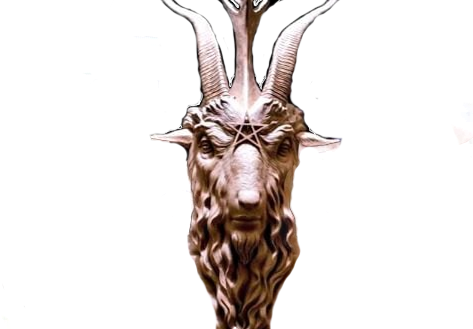 Oppression
Irascible Appetites
Reason
Imagination
Intellect
19
[Speaker Notes: We need to be very careful here…

For most forms of DIRECT demonic oppression, the person can
Go to Confession
Prayer and fasting
Recite specific binding or deliverance prayers against demons

In severe cases, an exorcist may be needed.

INDIRECT demonic oppression is A LOT of what we’re experiencing today.  Exorcists report that while this was once rather rare… it is becoming MUCH MORE COMMON!

We need to be VERY AWARE of our FEELINGS of ANGER and DEPRESSION….]
Demonic Attack - Oppression
Demonic Oppression involves EXTERNAL attacks, such as
Attacks against your health
Attacks against your relationships
Attacks against your finances
Attacks through technology
Demons manipulate objects, situations, and circumstances IN THE REAL WORLD
Demonic Oppression also can include indirect oppression
THIS IS THE PRIMARY FORM OF OPPRESSION TODAY!
Demons get involved in society, culture, and the Church
Politicians or clerics (People of the Lie) who are under the influence of the diabolic and promote evil (e.g., abortion, euthanasia, LGBTQ lifestyle, socialism/communism/satanism)
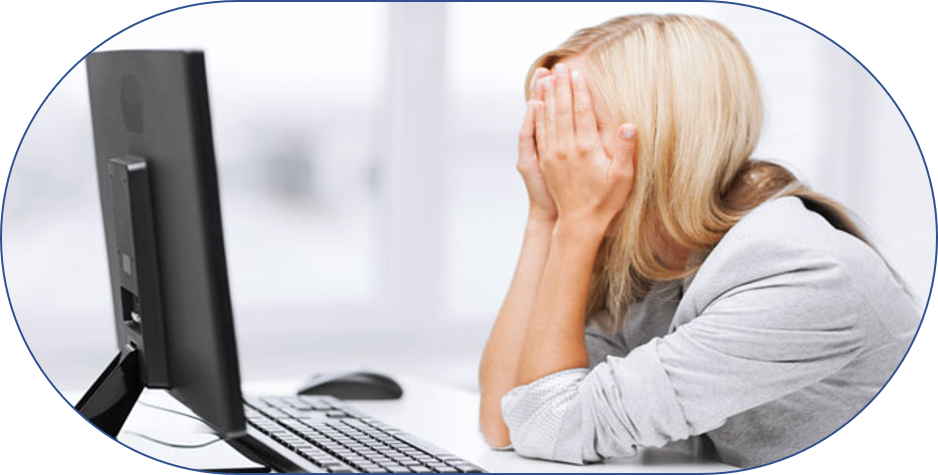 Foundational PRINCIPLES of Spiritual Warfare… 
YOU MUST KNOW YOUR FAITH; otherwise you are fair game for indirect oppression
YOU MUST HAVE UNWAVERING TRUST in God; otherwise demons will easily draw you out from the protection of the Natural Law
20
[Speaker Notes: We need to be very careful here…

For most forms of DIRECT demonic oppression, the person can
Go to Confession
Prayer and fasting
Recite specific binding or deliverance prayers against demons

In severe cases, an exorcist may be needed.

INDIRECT demonic oppression is A LOT of what we’re experiencing today.  Exorcists report that while this was once rather rare… it is becoming MUCH MORE COMMON!

We need to be VERY AWARE of our FEELINGS of ANGER and DEPRESSION….]
What demons can do – IF GOD PERMITS
Produce corporeal and imaginative visions (e.g., they could make it look like the Blessed Mother is appearing to you)
False ecstasy
Rays of light in the body and sensible heat (example is diabolic incandescence)
Sensible consolations and tenderness; this is why we should NEVER trust our emotions in making decisions and we should NEVER base our faith on consolations
Instantaneously cure illness (if caused by diabolic activity)
Produce the stigmata and other extraordinary bodily phenomenon
Simulate miracles and the phenomenon of levitation or bi-location
Simulate locutions by manipulating sound waves or acting on our sense of hearing
Cause a person to speak in tongues
They can simulate bodily incombustibility by placing some medium between the fire and the individual
Enable a person to “see auras”
21
revisit the three-step plan
Basic Training
Intermediate Training
Advanced Training
22
[Speaker Notes: actions!]
Current State of Our Nature
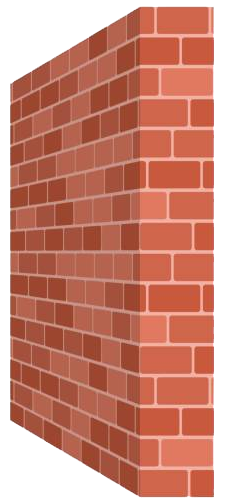 Will
Sanctifying
Grace
POWER - PRIDE - PREDJUDICE
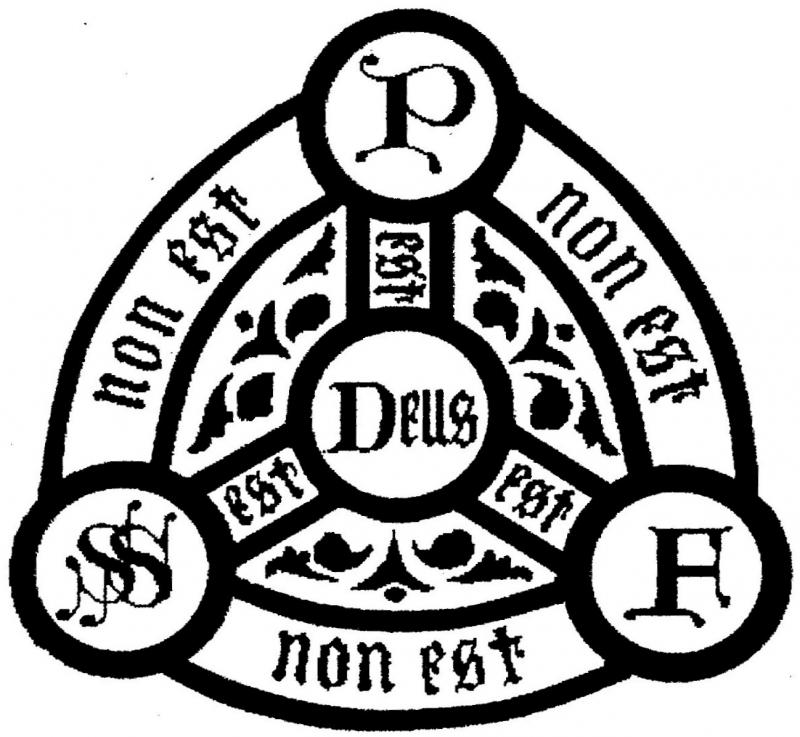 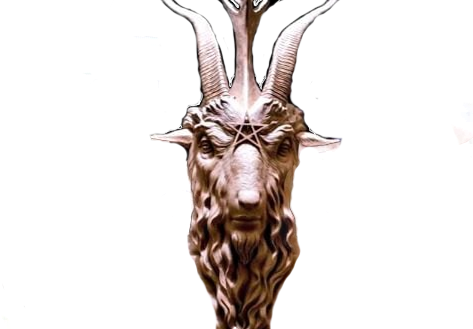 Temptation
Appetites
Direct
Oppression
Reason
RESENTMENT – RIVALRY - REVENGE
Actual
Grace
Indirect
Oppression
Ordered to the good
Imagination
Intellect
Mortal Sin
[Speaker Notes: What is GRACE
What is SANCTIFYING GRACE
What is ACTUAL GRACE

GRACE IS NOT PASSIVE!!!
GRACE ACTIVELY COOPERATES WITH US!!
BUT WE MUST ACT IN ORDER FOR GRACE TO ASSIST!!

Right now… for most of us…  the spigot of Grace is a mere trickle.

Meanwhile, the spigots for evil… in all its various forms…  are wide open
What does the world all around us value?
Money
Fame
Fortune…
And don’t forget… POWER
Here, I’ll pick on democrats and republicans alike…   our political realm is focused on NOTHING BUT RAW POWER
And if the last twenty years didn’t open your eyes to this… you’ve been hiding!!

And as we discussed last week…   if Satan’s direct temptations around money, fame, fortune, influence, career success, physical pleasure, free love, and again, POWER are not enough, Satan and his minions attack us indirectly through the politicians and shepherds of the Church who HAVE GIVEN THEMSELVES OVER TO him so that we are persecuted in all forms!!

This is NOT A PRETTY PICTURE!!

Before I move on, note that our Will is ordered to a little, itty, bitty good.  We are making decisions FOR OUR VERY SOUL based on the flavor of icing on the chocolate cake.
Yes, our Will is, and always will, choose a good…   but the “goods” we choose are BANAL at best, and often, because they actually counter the true good, are evil.]
Basic Training Step 1:  Remove the Barriers to Grace
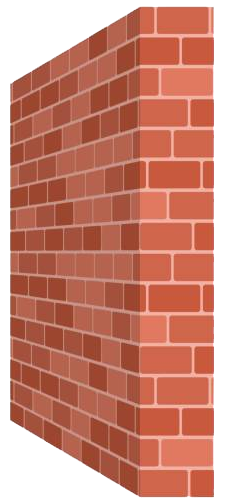 Will
Sanctifying
Grace
POWER - PRIDE - PREDJUDICE
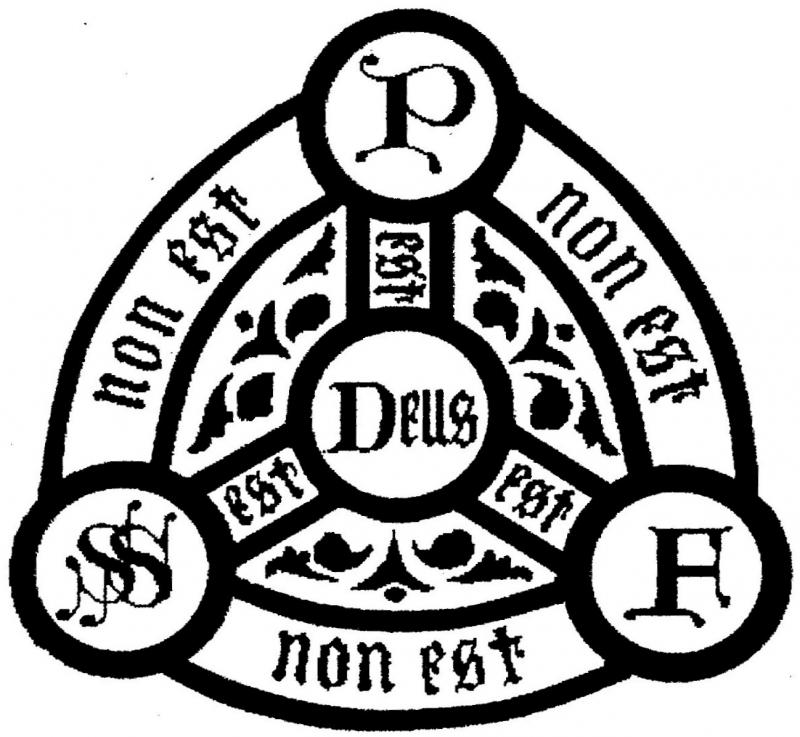 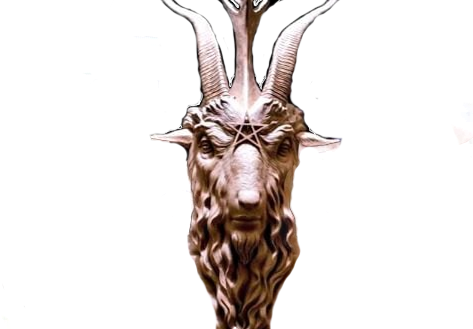 Temptation
Appetites
Direct
Oppression
Reason
RESENTMENT – RIVALRY - REVENGE
Actual
Grace
Indirect
Oppression
Ordered to the good
Imagination
Intellect
CONFESSION removes the barrier that blocks us from receiving both Actual Grace and Sanctifying Grace
Mortal Sin
[Speaker Notes: Go to CONFESSION!!!

If you haven’t been in awhile…    get into the Confessional NOW… and then prepare for and make a LIFETIME CONFESSION!]
Basic Training Step 2:  Turn on the Spigot of Grace
Will
Sanctifying
Grace
POWER - PRIDE - PREDJUDICE
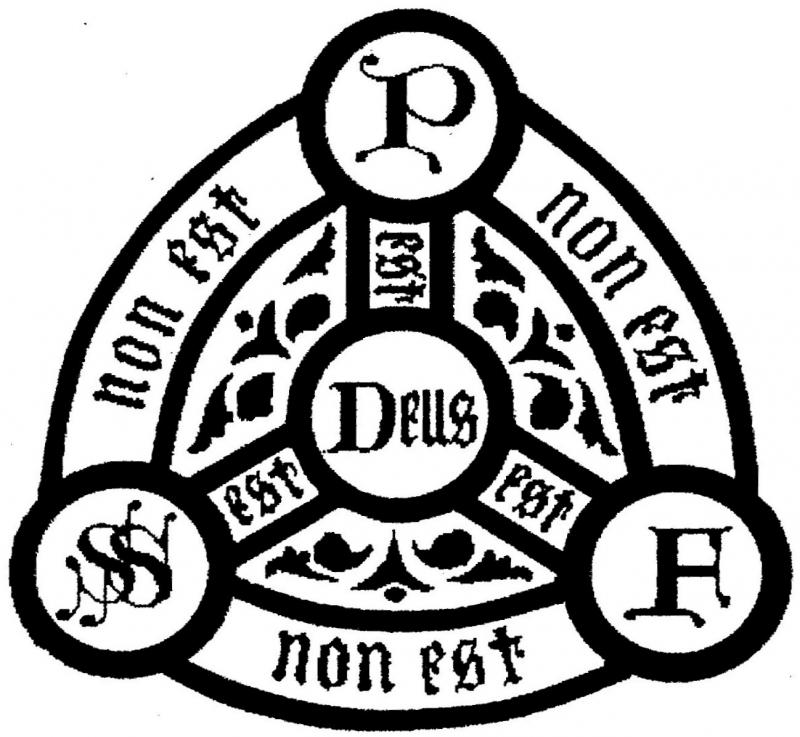 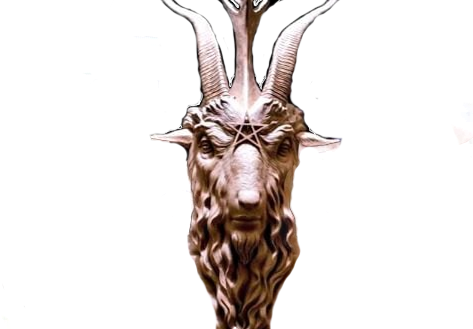 Temptation
Appetites
Direct
Oppression
Reason
RESENTMENT – RIVALRY - REVENGE
Actual
Grace
Indirect
Oppression
Ordered to the good
Imagination
Intellect
Receive the Eucharist AT LEAST WEEKLY
Go to Confession AT LEAST MONTHLY
Pray Twice Daily for AT LEAST 15 MINUTES
[Speaker Notes: Several exorcists note that for the VAST MAJORITY OF THE PEOPLE WHO COME TO SEEK THEIR HELP….

And remember, Fr Ripperger reports reviewing over 800 cases every year… of which only 3-4 are determined to be cases of true possession requiring an exorcism…

For the VAST MAJORITY OF PEOPLE suffering under TEMPTATION, OPPRESSION, and even OBSESSION….

They can be freed from Satan’s attacks…  SIMPLY BY LIVING A NORMAL, HEALTHY CATHOLIC LIFE!!

As Fr. Ripperger has stated several times, simply living a normal Catholic life clears up most demonic problems within a few weeks to a few months.

Attend Mass and receive the Eucharist AT LEAST WEEKLY (and on Holy Days of Obligation)
Go to Confession AT LEAST MONTHLY
And establish even a minimum of a daily prayer life.]
Basic Training Step 3:  Give Your Reason Something to Work With
                                                          (aka, form your conscience)
Will
Sanctifying
Grace
POWER - PRIDE - PREDJUDICE
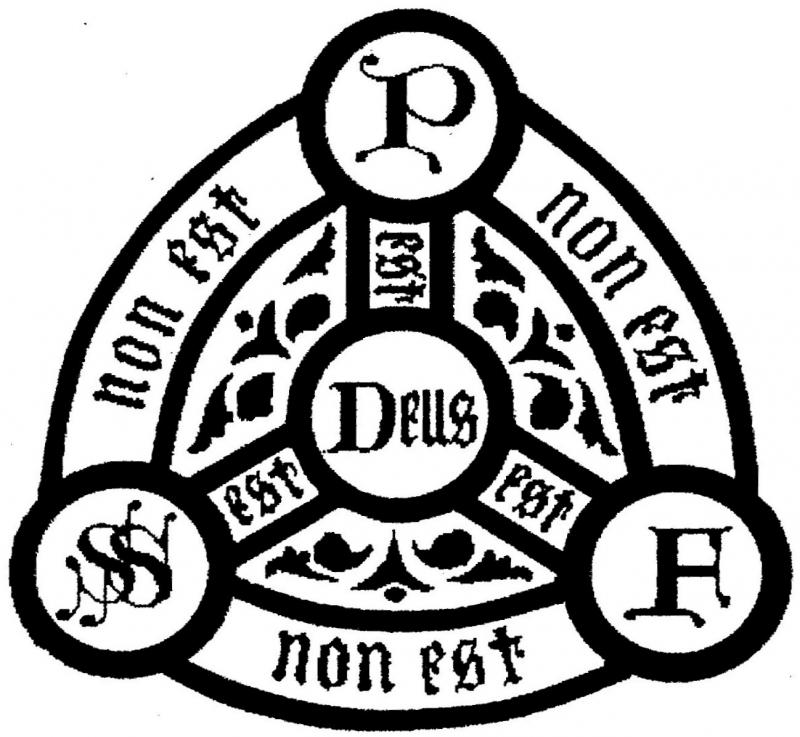 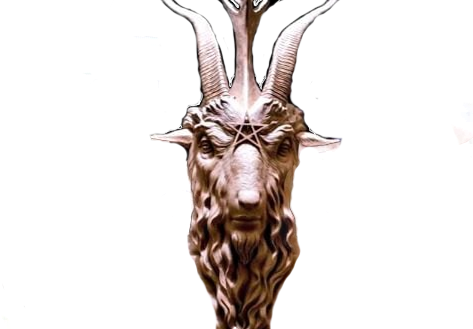 Temptation
Appetites
Reason
Direct
Oppression
Reason
RESENTMENT – RIVALRY - REVENGE
Actual
Grace
Indirect
Oppression
Imagination
Ordered to the good
Intellect
Intellect
Read Scripture (with a guide)
Study the Catechism (with a guide)
Read the Lives of the Saints and their Writings
Read Spiritual Books
[Speaker Notes: This is also known as
FORM YOUR CONSCIENCE

What is the function of our REASON?   To recognize the TRUE GOOD and to prioritize GOODS

OVER TIME….  You will strengthen and develop your REASONING CAPABILITIES.

Your efforts to study Scripture and Learn the Teachings of the Church
ARE COOPERATING WITH and are FORTIFIED BY THE SANCTIFYING GRACE you are receiving through your participation in the Sacraments

Recommendations?    You are already PRAYING for 15 minutes each day…   NOW ADD 15 minutes at least once per day to Read/Study
Though, ideally,   you will TAKE A CLASS!!!

Why do I say “WITH A GUIDE?”

Because otherwise, you are virtually GUARANTEED to go sideways and even if not, you won’t get the full depth of either Scripture or the Catechism!

ACTS 8:26-40 tells the story of St Philip and the Ethiopian eunuch.
Philip asks, “Do you understand what you have read?”
To which the eunuch replies, “How can I, unless some one guides me?”

Secondly, always begin each session of study by asking – particularly your Guardian Angel – to obtain for you the ability to understand and comprehend what you are studying.

HOWEVER…   THERE IS A MAJOR CAUTION HERE!!!

As our Intellect Grows…   there is an accompanying and VERY POWERFUL INCLINATION TO PRIDE.
MY understanding is RIGHT.    Everyone else’s understanding must therefore be WRONG!

We must always regard UNDERSTANDING AS A GIFT FROM GOD   TO BE USED TO HIS HONOR]
Basic Training Step 4:  Practice Penance
Will
Will
Sanctifying
Grace
POWER - PRIDE - PREDJUDICE
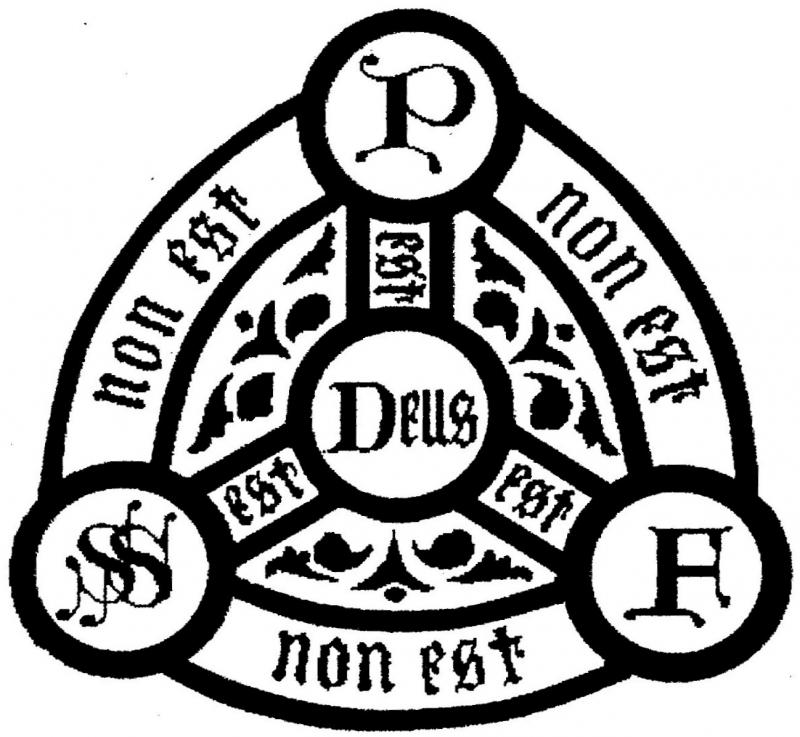 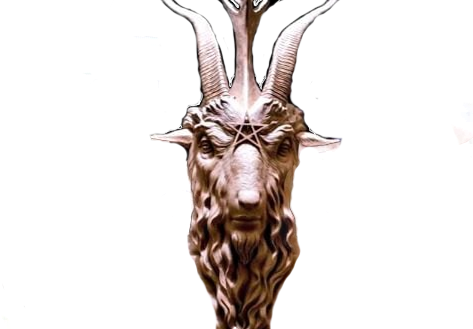 Temptation
Appetites
Reason
Direct
Oppression
RESENTMENT – RIVALRY - REVENGE
Actual
Grace
Indirect
Oppression
Imagination
Ordered to the GOOD
Intellect
Observe ALL fasting days to their fullest
Abstain from meat on ALL Fridays
Practice small acts of mortification DAILY
[Speaker Notes: it is not enough that you should will and do those things which are most pleasing to God; but, beyond this, you must will and do them, as being moved by Him, and with the motive of simply pleasing Him. 

In this, even more than in the matter we have been considering in the previous chapter, lies the struggle with our nature, which seeks itself and its own pleasure in all things, and most of all in good and spiritual things; in these nature delights itself, reveling in them, as it suspects no harm from such food. 

As soon then as they are presented to us, we gaze longingly upon them, and crave for them; not because we are moved to do the Will of God and wish only to please Him, but from a desire for that satisfaction and rest which we experience when we will those things which God wills.

When any thing presents itself as in accordance with the Will of God, do not bring yourself to will it, until you have first lifted up your thoughts to God, to ascertain whether it is His Will that you should will it, and whether you will it because He does, and with the view of pleasing Him Alone.

The same course must be pursued in refusing the things which are contrary to God's Will. Do not refuse them till you have first fixed the eye of the understanding upon His Divine Will, Who wills that you should refuse them for the sake of pleasing Him.]
Basic Training Has a Significant Impact
Will
Will
Sanctifying
Grace
POWER - PRIDE - PREDJUDICE
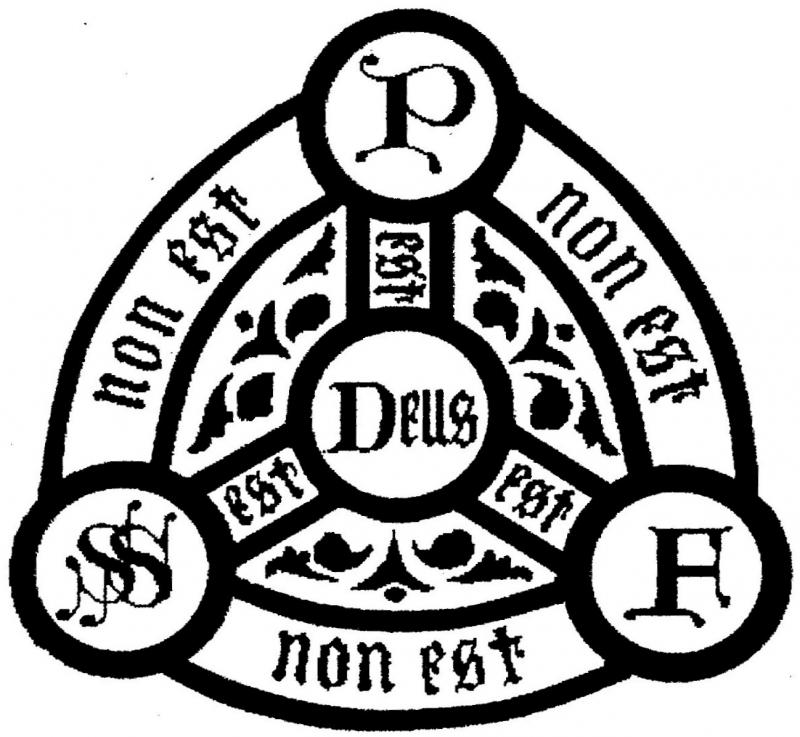 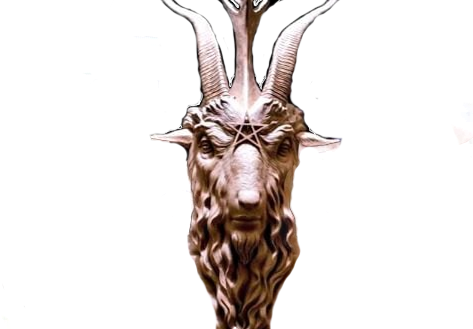 Temptation
Appetites
Reason
Direct
Oppression
RESENTMENT – RIVALRY - REVENGE
Actual
Grace
Indirect
Oppression
Imagination
Intellect
Ordered to the GOOD
Basic Training has:
Removed the barrier of mortal sin
Turned on the spigot of Grace
Built up our Reason and our Intellect
Strengthened our Will
But…
Still no shield protecting us from the demonic
Reason and Intellect (though strengthened) remain subjugated to Appetites and Imagination
Our Will (though oriented to the good) is still not properly oriented to GOD
[Speaker Notes: BASIC TRAINING:
CONFESSION

RECEIVE THE EUCHARIST AT LEAST WEEKLY; CONFESSION AT LEAST MONTHLY; PRAY AT LEAST TWICE DAILY

READ SCRIPTURE, STUDY THE CATECHISM, READ THE LIVES OF THE SAINTS; READ SPIRITUAL BOOKS

PRACTIVE PENANCE, OBSERVE ALL FASTING DAYS, ABSTAIN FROM MEAT ON ALL FRIDAYS, RE-INTRODUCE THE OBSERVANCE OF THE EMBER DAYS, PRACTICE SMALL ACTS OF MORTIFICATION DAILY

Ember Days 2022:  indicate the start of each season in the Church’s liturgical year: Advent, Lent, Pentecost, and Ordinary Time:   They occur on the Wed, Fri, Sat following the feast that culminates them
Mar 9, 11, 12
June 8, 10, 11
Sep 21, 23, 24
Dec 14, 16, 17


Boot Camp has made quite an impact….but we’re not yet ready for full-on battle.
You will note a couple things in our picture:
There is still no shield protecting us from diabolic assault, whether in the form of temptation, direct oppression or indirect oppression
Our Reason and Intellect, though strengthened, are still subordinate to our Appetites and Imagination
Our Will…though oriented to the GOOD, is still not properly oriented to GOD.


it is not enough that you should will and do those things which are most pleasing to God; but, beyond this, you must will and do them, as being moved by Him, and with the motive of simply pleasing Him. 

In this, even more than in the matter we have been considering in the previous chapter, lies the struggle with our nature, which seeks itself and its own pleasure in all things, and most of all in good and spiritual things; in these nature delights itself, reveling in them, as it suspects no harm from such food. 

As soon then as they are presented to us, we gaze longingly upon them, and crave for them; not because we are moved to do the Will of God and wish only to please Him, but from a desire for that satisfaction and rest which we experience when we will those things which God wills.

When any thing presents itself as in accordance with the Will of God, do not bring yourself to will it, until you have first lifted up your thoughts to God, to ascertain whether it is His Will that you should will it, and whether you will it because He does, and with the view of pleasing Him Alone.

The same course must be pursued in refusing the things which are contrary to God's Will. Do not refuse them till you have first fixed the eye of the understanding upon His Divine Will, Who wills that you should refuse them for the sake of pleasing Him.]
Intermediate Training: Prayer and Fasting
Will
Will
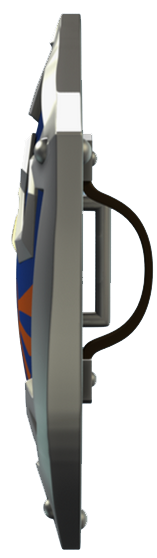 Sanctifying
Grace
POWER - PRIDE - PREDJUDICE
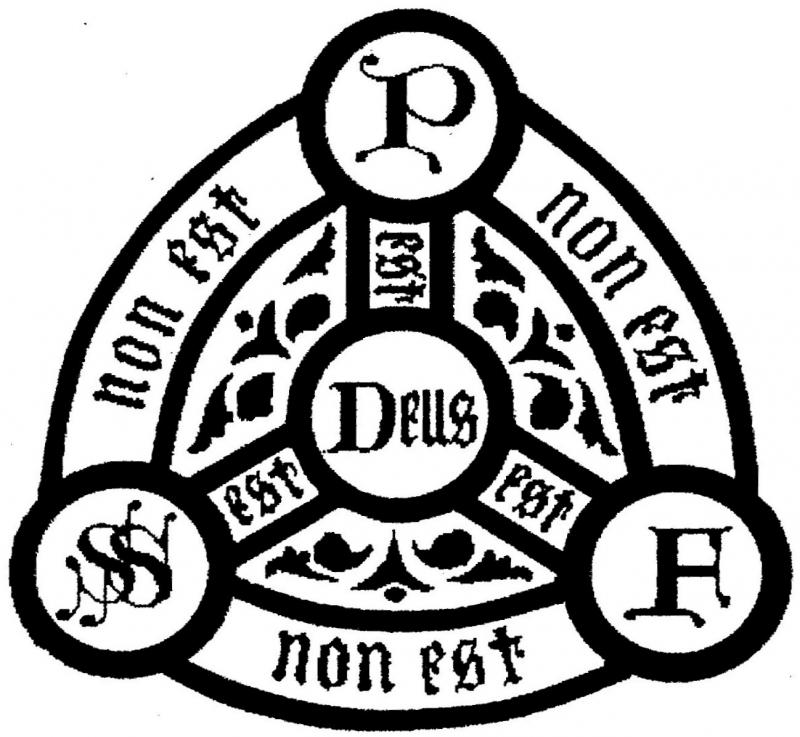 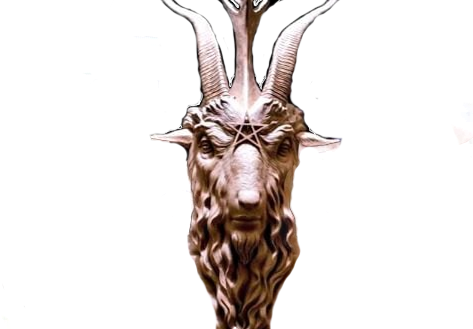 Temptation
Appetites
Reason
Temptation
Direct
Oppression
RESENTMENT – RIVALRY - REVENGE
Actual
Grace
Direct
Oppression
Indirect
Oppression
Imagination
Indirect
Oppression
Intellect
Ordered to the GOOD
Praying the Rosary DAILY along with Meditative Prayer
forms our Shield against demonic activity
Fasting STRENGTHENS our shield
Sacramentals increase the size/reach of our shield
[Speaker Notes: After BASIC TRAINING, the hard work begins]
Advanced Training: The Cardinal/Moral Virtues
Will
Will
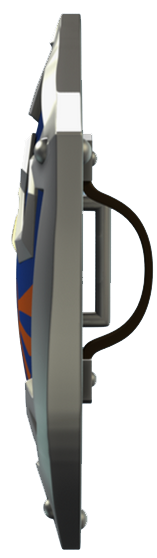 Sanctifying
Grace
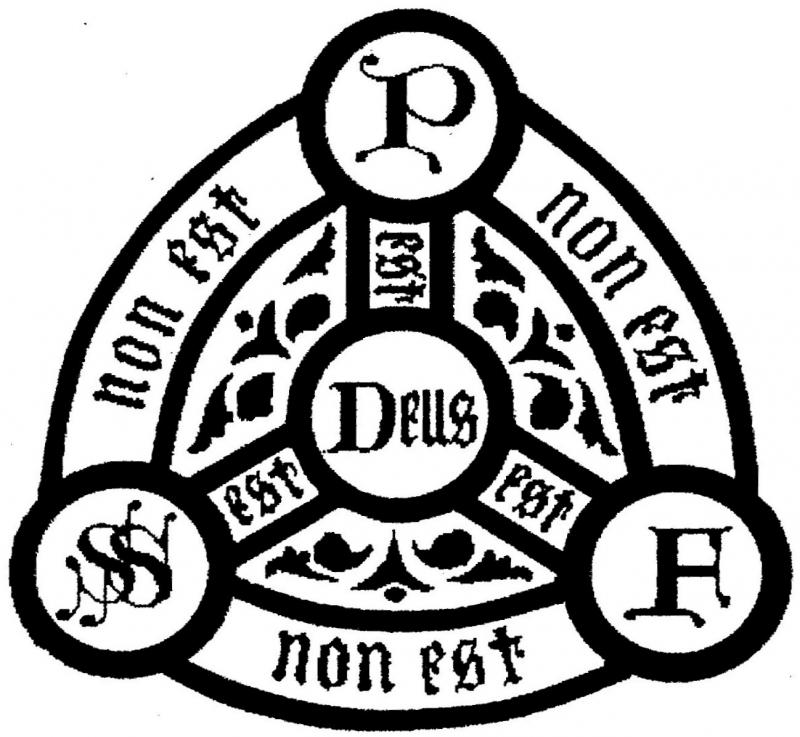 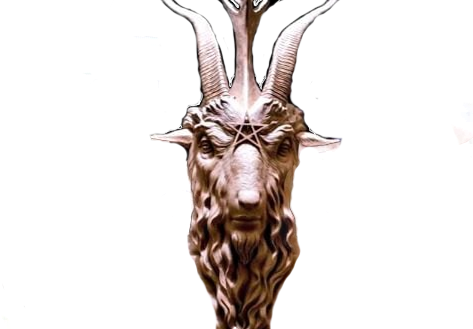 Concupiscible
Temptation
Reason
Irascible
Direct
Oppression
Actual
Grace
Imagination
Indirect
Oppression
Ordered to the GOOD
Intellect
We need a way to restore
PROPER ORDER to our capacities
[Speaker Notes: Now that we’ve gained some degree of protection from the demonic…

WE NEED A WAY TO PROPERLY ORDER OUR CAPACITIES.   If we don’t do this, it is highly likely that we cannot and will not sustain the gains we’ve made.

But first, for advanced training, we need a slightly more advanced model:

We need to separately consider our CONCUPISCIBLE APPETITES
And our IRASCIBLE APPETITES]
Advanced Training: The Cardinal/Moral Virtues
In the Practical Judgment
Perfecting the INTELLECT in commanding the kind of action best suited to reach a goal
Prudence
Moral
Virtues
Justice
Perfecting the WILL to give others what is their due
In the Appetites
Perfecting REASON’s control over the concupiscible appetites by moderating pleasures according to REASON
Temperance
Perfecting REASON’s control over the irascible appetites by strengthening REASON to withstand hardships attached to reasonable human living
Fortitude
31
The Impact of the Cardinal Virtues
Will
Will
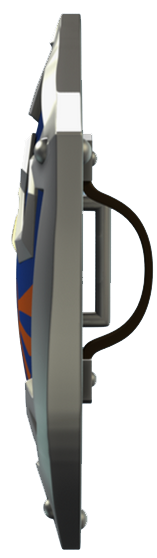 Sanctifying
Grace
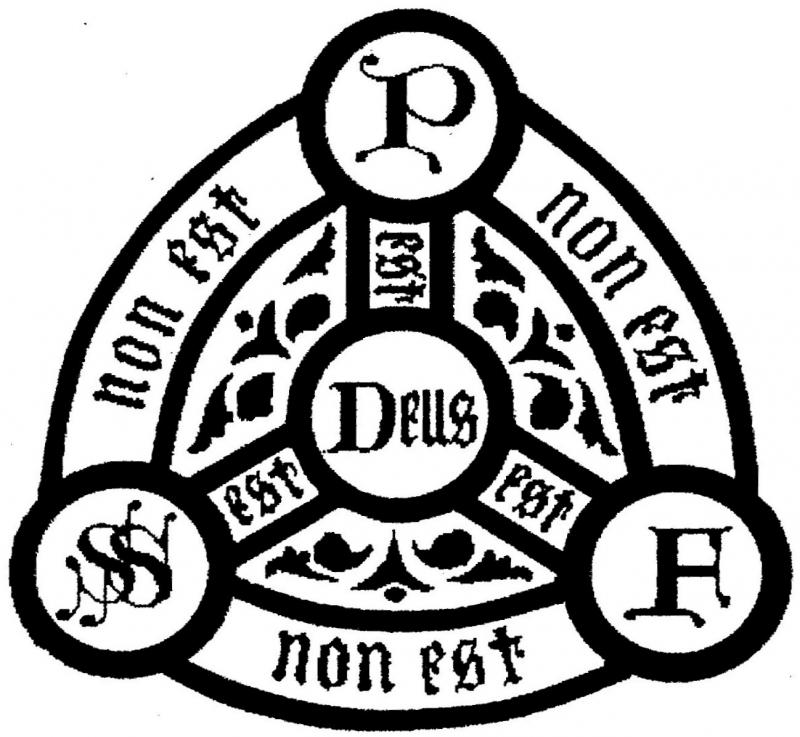 Concupiscible
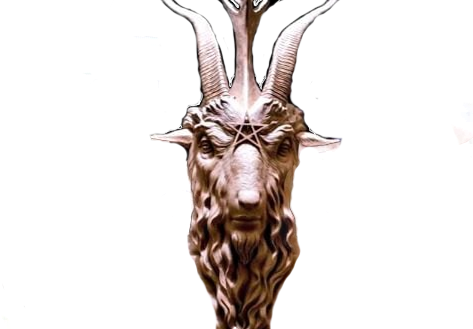 Temptation
Irascible
Reason
Reason
Direct
Oppression
Actual
Grace
Indirect
Oppression
Ordered to the GOOD
Imagination
Intellect
Intellect
Practice the Cardinal Virtues
to develop our Character
Temperance, Fortitude, Prudence, Justice
[Speaker Notes: After BASIC TRAINING, the hard work begins

For Advanced Training, we need a slightly more advanced model…]
The Theological Virtues
Perfects the intellect to assent to revealed truth because of the authority of God who reveals it
Faith
Theological
Virtues
Perfects the will to strive for eternal life because of God’s promise of help to attain it
Hope
Perfects the will to love God with a supernatural love, in which one loves himself and others for the love of God
Charity
33
The Impact of the Theological Virtues
GOD
Will
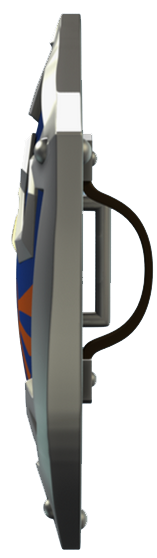 Sanctifying
Grace
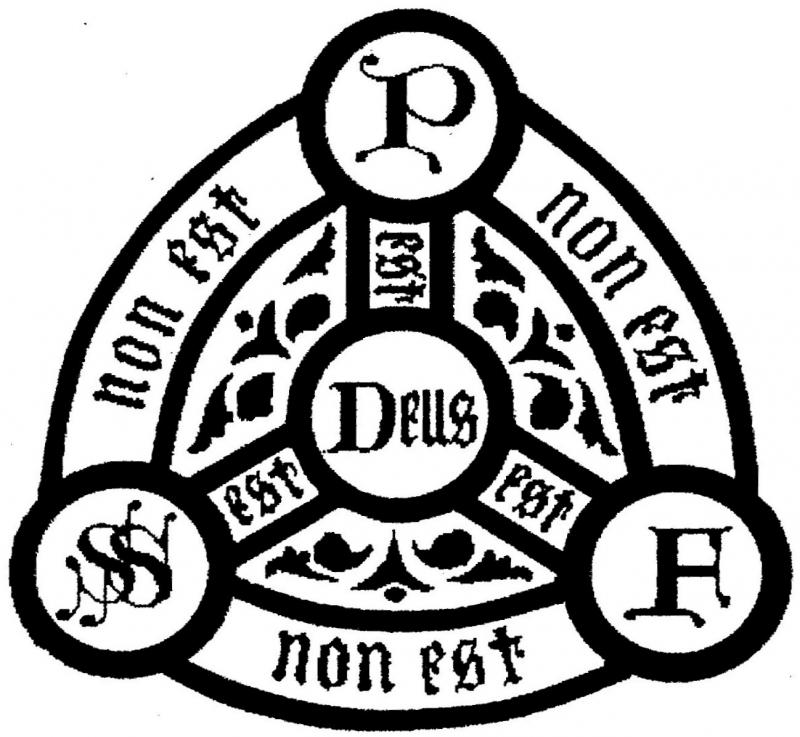 Concupiscible
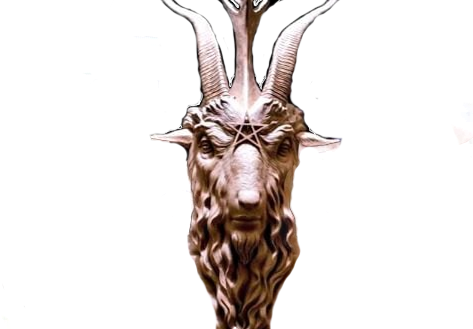 Temptation
Irascible
Reason
Direct
Oppression
Actual
Grace
Indirect
Oppression
Ordered to the GOOD
Imagination
Intellect
Practice the Theological Virtues
to correct our Orientation
Faith, Hope, Charity
[Speaker Notes: After BASIC TRAINING, the hard work begins]
BREAK
35
[Speaker Notes: actions!]
How Satan Influences Us
(Temptation and Oppression)
How Modern Society Grooms Us for Diabolic Influence
How We Fight Back to Restore our Church and our Communities
36
[Speaker Notes: actions!]
Some Considerations…
Is modern society (in the U.S.) Christian?  Is it Catholic? Does it matter?
the role of Sanctifying Grace
the role of Reason 
the role of Faith
the role of the papacy and the Magisterium
proper Institutional Order
The errors of Protestantism laid a foundation for the diabolic
37
[Speaker Notes: Many Catholics are aware of the warnings of Fatima…   that Russia would spread its diabolic influence throughout the world.
BUT… many Catholics are less aware / unaware of the effect Protestant ERRORS have had on our current situation!!!

Sanctifying Grace…  completely denied by Protestants… man is Totally Depraved
No need for the Sacraments
Man is denied the most powerful assistance he can have in this battle
Man is totally depraved and will continue in that state until death.  Heaven is gained through Christ’s redemptive act IN SPITE of man remaining totally depraved

Martin Luther…  Reason is the Devil’s whore; it must be drowned at Baptism
For Catholics, Reason is the means by which we come to know truth
For Protestants, truth is what I FEEL is right; especially as regards SOLA SCRIPTURA… as the Holy Spirit grants me consolations when I properly understand Scripture

FAITH…
Protestants believe that faith and only faith leads to salvation…  but what is FAITH?  FAITH IS DEFINED SUBJECTIVELY, as a sort of fiduciary trust that Christ will save us   -  Have you accepted Jesus as your Lord and Savior?
For Catholics, faith is the firm assent of the intellect moved by the will and prompted by grace to all the truths God has revealed; AND faith alone is not sufficient for salvation because we need HOPE, CHARITY, and the other virtues to “work out our salvation”

But how can a Protestant be assured that they are SAVED?
By believing what their pastor tells them
Good behavior – because that means God is giving them the strength to live a good life
Prospering in THIS WORLD – because God rewards His elect (in contradiction of Job).
THUS… emerged the Protestant WORK ETHIC.

Catholics teach a doctrine of STEWARDSHIP where everything is done for the glory and honor of Godd
Protestants (especially those denominations descended from Calvinist roots) teach thrift, frugality, sobriety, etc. because if you work hard and prosper, then you can be assured that you are being blessed by God and are assured of salvation.
Many historians link Calvinism to the rise of modern capitalism.   

Calvin Coolidge said, “He who builds a factory builds a temple; how works there worships there”

PAPACY / MAGISTERIUM
Catholics live under the Divine Positive Law established by Christ that provides the administration of both Authority (via the Teaching Authority, the Ministerial Authority, and the Ruling Authority) AND Power (via the Power of Orders and Juridical Power
Protestants, by rejecting the papacy and the Magisterium have stepped out from under the Divine Positive Law and open themselves up to intense diabolic attack   -  NEVER participate in a “LAYING ON OF HANDS” that is part of a Protestant prayer meeting!

INSTITUTIONAL ORDER
Early on Luther realized there had to be some authority to settle disputes within the Lutheran community. He appealed to the local duke who was only too glad to do so.  This was just what secular authorities had wanted all through the Middle Ages – the chance to control religion and make religion subject to the state

TODAY, when we have the federal government running roughshod over the Church, the precedent was set by the Protestant REVOLT.]
Some Considerations…
Is society’s abhorrence of SHAME proper?
Sense of Shame is an INTEGRAL PART of the virtue of TEMPERANCE
Sense of Honor is an INTEGRAL PART of the virtue of TEMPERANCE
Sense of Shame: primarily, a fear of something base; and secondarily, the feeling which one experiences after performing a disgraceful action
Sense of Shame: focuses our attention on the shamefulness of the sin itself
Abhorrence and absolute rejection of SHAME encourages the Appetites to DOMINATE over Reason
38
Some Considerations…
Is our cultural avoidance of GUILT proper?
Modern culture mocks “Catholic guilt”; associates guilt with improper attempts to gain control over people
Children admonished NOT to feel guilty; closely associated with SHAME
People are admonished NOT to feel guilty; everyone makes mistakes
People project their personal avoidance of guilt by saying, “There but for the grace of God”
Sense of Guilt is ESSENTIAL to the proper formation of conscience
Through avoidance of SHAME and GUILT, we seek to silence and teach people to ignore the inner voice of God
Through avoidance of SHAME and GUILT, we destroy virtually all opportunity to properly form our CONSCIENCE
39
Some Considerations…
How does modern society view the relationship between THINKING and FEELING?
The goal for most people is to “feel good about themselves”
Children are awarded for “trying” in both scholastics and sports (e.g., participation ribbons)
Modern advertising emphasizes how a product will make you FEEL vs the quality or functionality of the product
Newscasters emphasize the “human angle” of the story over the facts; often to the point of manufacturing data
The Catholic Church has bought into this emphasis on FEELINGS
Priests are instructed NOT to condemn abortion during homilies because someone in the congregation may have had an abortion and such language might make them FEEL BAD
Priests are instructed NOT to condemn fornication or to call for LGBTQ repentance because such counsel hurts FEELINGS
Priests are guided NOT to talk about Satan because children (and parishioners) might be FRIGHTENED
Priests are instructed that homilies should be UPLIFTING (e.g., promote good feelings) and should focus on God’s LOVE (i.e., appetitive love vs true love)
Priests are cancelled for their MANNER and TONE and for not demonstrating sufficient EMPATHY
Modern society idolizes FEELINGS
40
[Speaker Notes: If you don’t listen to the news, you’re uninformed
If you do listen to the news, you’re misinformed]
Some Considerations…
The modern Church advances UNIVERSALISM
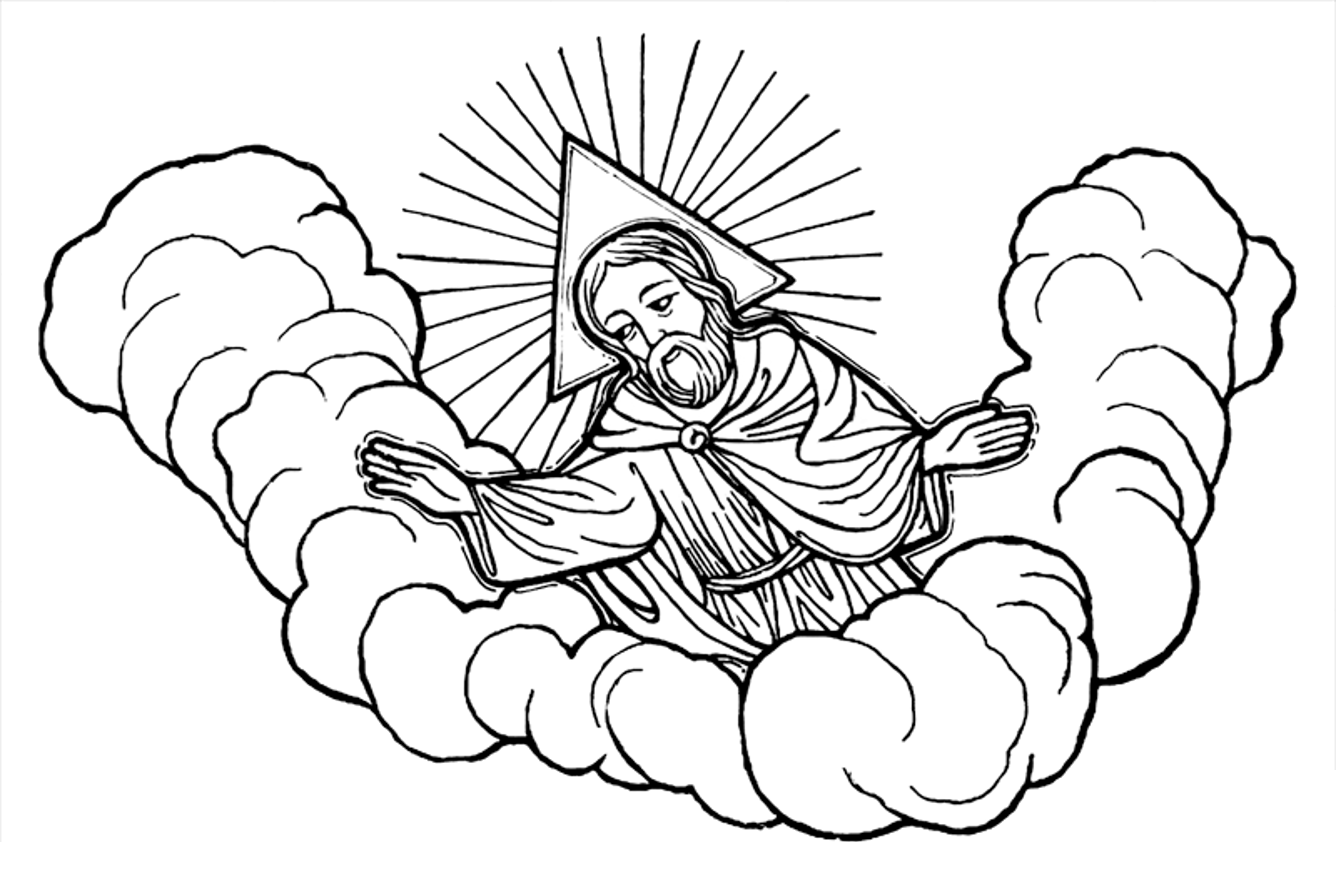 Happiness
Feel Good
MTD
Be Good
Jews
Mosaic Law
Protestants
Jesus’ Atonement
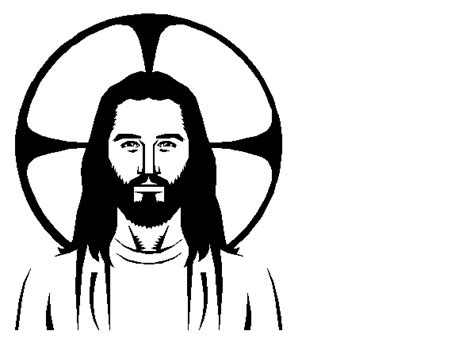 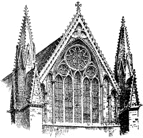 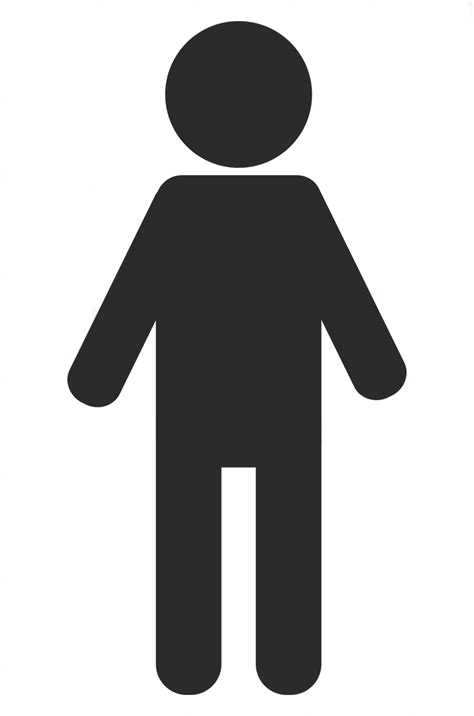 RULES!!
41
[Speaker Notes: MTD – Moralistic Therapeutic Deism
God wants people to be good, nice, and fair to each other; as taught in the Bible AND MY MOST WORLD RELIGIONS!!
The central goal of life is to be happy and to feel good about oneself
God does not need to be particularly involved in one’s life – except when God is needed to resolve a problem
Good people go to heaven when they die]
Some Considerations…
The modern Church advances UNIVERSALISM
Everyone goes to heaven; “dare we to hope that no one is in hell”
Originally advanced by Origen around 240AD; but condemned as abject heresy by the Council of Constantinople in 532AD
Gained popularity in the mid-1800s by a group of reformed Calvinists
Re-popularlized by Catholic theologians (Von Balthasar, Karl Rahner, etc.) as an outgrowth of FEELINGS-BASED attitudes regarding the judgement of any religion, person, or idea
If everyone goes to heaven…
Why be Catholic?  Why be “good”?  
Why evangelize?
Why Christ?
Universalism drives a spike through the heart of the Church
42
[Speaker Notes: Von Balthasar was a Swiss theologian who had a lot of interaction with Protestant theologians like Carl Bart and others – who advanced UNIVERSALISM

Karl Rahner was a Jesuit who deeply studied and was heavily influenced by Kant, the transcendental Thomism of Marechal, and the existentialism of Heidegger.]
Through the errors of…
Protestantism
no Sanctifying Grace
no Sacraments
rejection of Divine Positive Law
corrupted institutional order
Rejection of shame
-	Inability to develop the cardinal virtue of Temperance that moderates our concupiscible appetites
Rejection of guilt
inability to properly form our conscience
silencing of God’s counsel
Focus on FEELINGS
-	man’s purpose is to feel good about himself
Teaching Universalism
Christ and the Church don’t matter
All religions are equal – EVEN ATHEISM
YES
Modern Man is Uniquely Vulnerable to Diabolic Attack
43
[Speaker Notes: Many Catholics are aware of the warnings of Fatima…   that Russia would spread its diabolic influence throughout the world.
BUT… many Catholics are less aware / unaware of the effect Protestant ERRORS have had on our current situation!!!

Sanctifying Grace…  completely denied by Protestants… man is Totally Depraved
No need for the Sacraments
Man is denied the most powerful assistance he can have in this battle
Man is totally depraved and will continue in that state until death.  Heaven is gained through Christ’s redemptive act IN SPITE of man remaining totally depraved

Martin Luther…  Reason is the Devil’s whore; it must be drowned at Baptism
For Catholics, Reason is the means by which we come to know truth
For Protestants, truth is what I FEEL is right; especially as regards SOLA SCRIPTURA… as the Holy Spirit grants me consolations when I properly understand Scripture

FAITH…
Protestants believe that faith and only faith leads to salvation…  but what is FAITH?  FAITH IS DEFINED SUBJECTIVELY, as a sort of fiduciary trust that Christ will save us   -  Have you accepted Jesus as your Lord and Savior?
For Catholics, faith is the firm assent of the intellect moved by the will and prompted by grace to all the truths God has revealed; AND faith alone is not sufficient for salvation because we need HOPE, CHARITY, and the other virtues to “work out our salvation”

But how can a Protestant be assured that they are SAVED?
By believing what their pastor tells them
Good behavior – because that means God is giving them the strength to live a good life
Prospering in THIS WORLD – because God rewards His elect (in contradiction of Job).
THUS… emerged the Protestant WORK ETHIC.

Catholics teach a doctrine of STEWARDSHIP where everything is done for the glory and honor of Godd
Protestants (especially those denominations descended from Calvinist roots) teach thrift, frugality, sobriety, etc. because if you work hard and prosper, then you can be assured that you are being blessed by God and are assured of salvation.
Many historians link Calvinism to the rise of modern capitalism.   

Calvin Coolidge said, “He who builds a factory builds a temple; how works there worships there”

PAPACY / MAGISTERIUM
Catholics live under the Divine Positive Law established by Christ that provides the administration of both Authority (via the Teaching Authority, the Ministerial Authority, and the Ruling Authority) AND Power (via the Power of Orders and Juridical Power
Protestants, by rejecting the papacy and the Magisterium have stepped out from under the Divine Positive Law and open themselves up to intense diabolic attack   -  NEVER participate in a “LAYING ON OF HANDS” that is part of a Protestant prayer meeting!

INSTITUTIONAL ORDER
Early on Luther realized there had to be some authority to settle disputes within the Lutheran community. He appealed to the local duke who was only too glad to do so.  This was just what secular authorities had wanted all through the Middle Ages – the chance to control religion and make religion subject to the state

TODAY, when we have the federal government running roughshod over the Church, the precedent was set by the Protestant REVOLT.]
How Satan Influences Us
(Temptation and Oppression)
How Modern Society Grooms Us for Diabolic Influence
How We Fight Back to Restore our Church and our Communities
44
[Speaker Notes: actions!]
Start with our Church
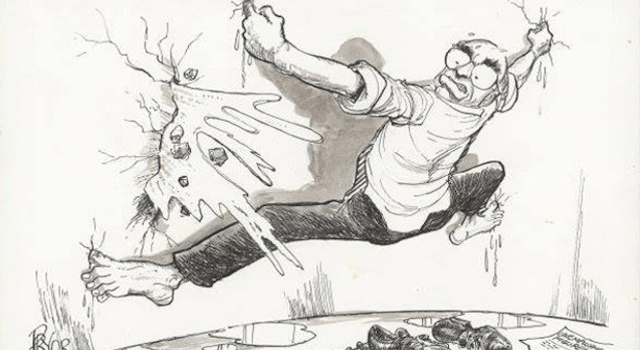 Demonic powers have increased their attacks and have gained strength
For centuries, the Catholic Church has been the primary strength holding back demonic forces
BUT
the Catholic Church has weakened
WE MUST STRENGTHEN OUR CHURCH
Conditions for Doing Battle
Foundation #1
Carry the firm conviction that we were born to be here at this time
Foundation #2
It is CRITICALLY IMPORTANT that we always remember that the root cause of all the chaos, confusion, and evil around us is the supernatural battle against Satan
Foundation #3
We must unwaveringly have faith in the supernatural power of God
Foundation #4
All the angels and saints in heaven are our allies – and most especially Our Blessed Mother; all we need to do is ask for their help
[Speaker Notes: Note 1:  All the saints in history would envy us for having this chance to stand with Christ the King when the whole world is aligned and aligning against us.

In conversation just this week with a priest in our diocese, he reminded me of something I’ve shared with you…   we are purified through our fight against satan and his minions.   What amazing and powerful opportunities we have at this time…]
Recruit Faithful Catholics to Our Ranks
Knowledge 
Continue your personal faith formation
Encourage Catholic friends and colleagues to join you in your faith journey
Awareness
Help others to recognize the presence of the diabolical
Help others to recognize the presence of the supernatural
Don’t be afraid that they will think you a “kook” or “weird” or “one of those”
Engaging in this battle against evil
is the duty of every Catholic
He who is not with me is against me, and he who does not gather with me scatters (Mt 12:30)
[Speaker Notes: There is NO SITTING ON THE SIDELINES…

There are 176,000 Catholics in the Colorado Springs diocese….  With 39 parishes]
Traditional Catholicism is the Answer
Traditional Catholicism is not the tip of the spear…   IT IS THE SPEAR
That is why Traditional Catholicism is GROWING!!
Traditional parishes are GROWING; full of families with young children / lots of young priests
Traditional Catholicism is NOT defined by the TLM, it is based on
True fidelity to Christ and His teachings
True love of Christ and His Church
Adherence to Traditions
Unwavering Belief in Traditional Church Dogma and Doctrine
[Speaker Notes: I NEED TO BE VERY EXPLICIT HERE…

I’m NOT TALKING ABOUT TRADITIONAL LATIN MASS vs NOVUS ORDO….

I’m TALKING ABOUT TRADITIONAL CATHOLIC TEACHING AND TRADITIONAL CATHOLIC VALUES…

I’m talking about priests ADDRESSING SIN from the pulpit

Against Traditional Catholicism, the New World Order has no answer.  They cannot address:
True fidelity to Christ
True love of Christ and His Church
Adherence to Traditions
Holding to Doctrines

BEING   “RIGID”

Let me share with you something that happened just over a week ago.
I mentioned to you that I attended the Mission at St Mark’s with Fr Ripperger.
On the first night, my wife and I looked around… out of maybe  just over 150 people (of whom maybe just under 100 were women), we noticed maybe 10% were wearing dresses and only 3-4 were wearing chapel veils.
By the third night, attendance had grown to just over 200 people (so maybe about 120 women). We noticed that maybe a quarter were wearing dresses, and there were at least two dozen wearing chapel veils.

TRADITIONAL CATHOLICISM HOLDS AN ATTRACTION FOR PEOPLE BECASUSE IT SPEAKS TO SOMETHING DEEP INSIDE US!


Now…   I’m going to talk about TLM for just a minute here…

One has to ask… why is much of the Church hierarchy fixated on eliminating the TLM?
With wars around the world / violence, rioting, and looting in our streets
With children being bought and sold as sex slaves / hundreds being gunned down in the streets of Chicago

Why is CANCELLING THE LATIN MASS so important     WHY???

Because in the Church of Nice promoted by much of the hierarchy, is acceptable to the New World Order because…
You make no claim to supremacy
You make no claim to objective truth / where all truth is relative
You are subservient to the State  (more on that in a minute)

Basically, you will be tolerated as long as you don’t object to every vice and sin known to man.
We are told to ACCEPT PEOPLE AS THEY ARE… and NEVER CALL THEM TO REPENTENCE and CONVERSION

On July 17th, 1794, 16 Catholic Sisters of the Carmel of Compiegne, France were executed by guillotine
As the executions were carried out, they sang the Veni Creator Spiritus
What was their crime?
According to the judge…  having “an attachment to childish beliefs and to their silly religious practices of the past”

Traditional Catholicism is an unacceptable and powerful threat because it UNITES PEOPLE AS NOTHING ELSE CAN!
Our focus is on the SUPERNATURAL…so we cannot be dissuaded or tempted by earthly concerns.

WHO RESISTED THE EVIL OF THE PAST TWO YEARS??   Traditional Catholics…  who met in parking lots and basements to continue receiving the Eucharist…the source and summit of Catholicism!

Traditional Catholics refused to obey big brother.  You think they didn’t notice?


The European Parliament is preparing to CRIMINALIZE “religious extemists” who oppose abortion and contraception in Europe… 
And the majority of German bishops are just fine with that!!
After all, as long as they continue to receive a generous stipend from the German government, what are God’s laws.?]
Traditional Catholicism is the Answer
We MUST SUPPORT and ENCOURAGE
our GOOD PRIESTS
[Speaker Notes: Do you know your priest?  More than just saying “Hi” as you walk into Mass?

Get to know your priest.  Talk with them.  AND…
Encourage them.  Ask them to speak the truth from the pulpit.
Ask them to speak on the importance of prayer… and to give examples of how we are to pray (most Catholics have no idea beyond our most common rote prayers)
Ask your priest to stress the importance of praying the rosary, and the blessings that come from this simple act.
Ask them to stress SILENCE in the Sanctuary!
Ask them to speak on the evils of abortion…but also of fornication
Not just fire and brimstone, ask them to speak on the virtues…
Ask them to have COURAGE!

ATTITUDE REFLECTS LEADERSHIP!!

BTW… Do NOT support activities in the Church that are not holy…
Peter’s Pence
Campaign for Human Development
DO YOUR RESEARCH]
Engage in the Cultural Battle
Throughout history…two contradictory charges have been leveled against the person of Christ in His body, the Church.  His Church was accused of not being political enough when it condemned Nazism and fascism; and it is accused of being too political when it condemns Communism. 
 It is the second charge that needs specific consideration; namely that the Church is interfering in politics.  Is this true?   It depends upon what you mean by politics.
If by interference in politics is meant using influence to favor a political regime, party, or system that respects the basic God-given rights and freedoms of persons, the answer is emphatically NO!  The Church does not interfere in politics.
If by interference in politics is meant judging or condemning a philosophy of life that makes the party or state or the class or the race the source of all rights and that usurps the soul and enthrones party over conscience and denies those basic rights, the answer is emphatically YES!  The Church does judge such a philosophy. But when it does this, it is not interfering with politics because such politics is no longer politics but theology.
When a state sets itself up as absolute as God, when it claims sovereignty over the soul, when it destroys freedom of conscience and freedom of religion, then the state has ceased to be political and has become a counter-church. 

-- Abp Fulton Sheen, Character of the Passion, 1947
Some Considerations…
What is the goal of the major current in politics today?
SOLVE
COAGULA
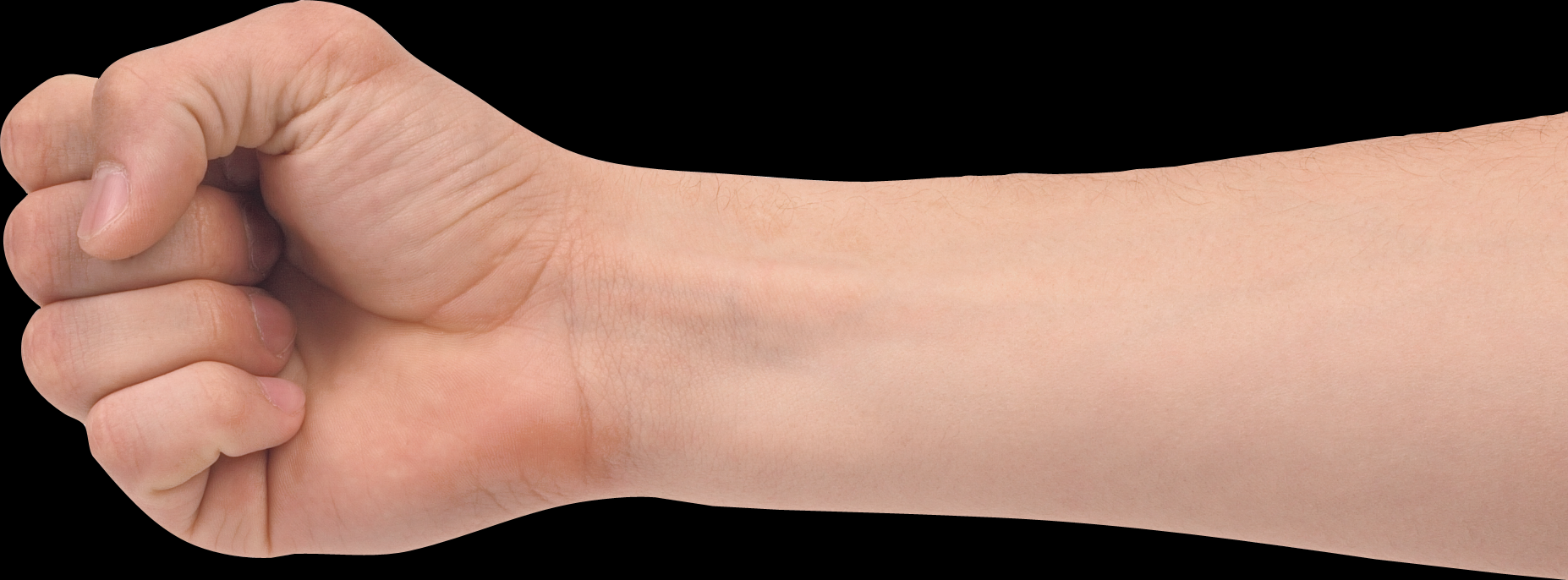 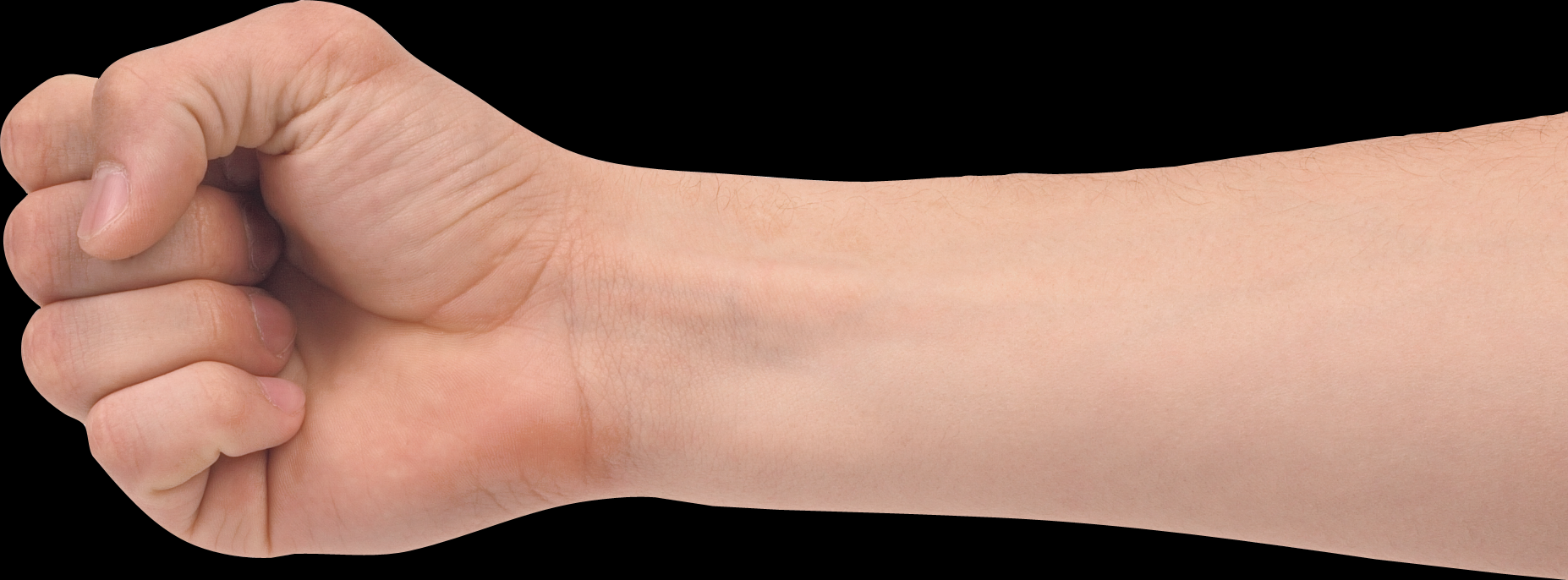 51
What is Happening?
Under the guise of ‘freedom’, our government…
Supports child sacrifice / contraception / euthanasia
Rewards disordered living arrangements
Encourages the LGBTQ lifestyle
Supports same-sex unions / same-sex adoption
Supports gender confusion / transgenderism
Defends pornography
Actively works to destroy the Catholic Church
Our government is in complete alignment with the designs of 
SATAN’s TOP GENERALS
52
We must fight to restore proper Institutional Order
Father
Son
Church
State
53
Institutional Order – Church and State
Is separation of Church and State part of God’s plan?
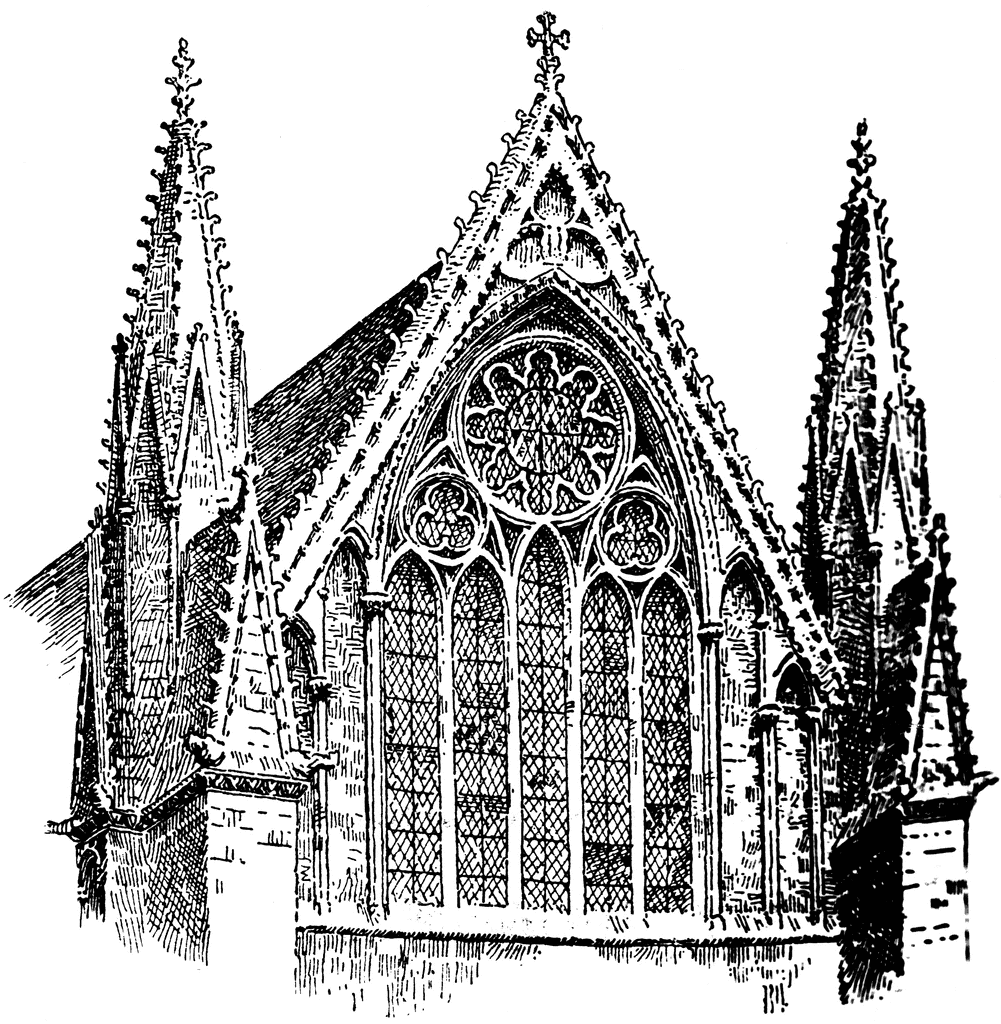 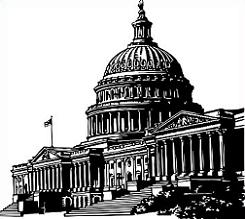 Separation of Church and State seeks to sever man’s dependence on God
It seeks to “free” man to decide for himself what is right and wrong
Separation of Church and State proceeds from
the Protestant Revolution and the Enlightenment
54
Civil Law in the Modern World
Civil Law
Estimate that 80% of ALL LAWS enacted in the last 50 years VIOLATE THE NATURAL LAW
Legalize Fornication  (Ba’al)
Legalize Prostitution  (Ba’al)
Promote Contrception  (Ba’al)
Legalize Abortion  (Balfamet)
Euthanasia
LGBTQ  (Asmodeus / Leviathan / Lilith)
Legalize Sodomy  (Asmodeus)
Same-sex “marriage”  (Asmodeus / Leviathan)
Transgenderism  (Lilith)
55
Civil Law in the Modern World
Civil Law
Estimate that 80% of ALL LAWS enacted in the last 50 years VIOLATE THE NATURAL LAW
Closing of Churches
AND…
Minimum Wage Laws
Unemployment Assistance
Government-provided Healthcare
Price Controls
…all Socialist proposals with roots in Satanism; designed to undermine/destroy the virtue of Charity
56
[Speaker Notes: REMEMBER….

Satan’s mantra is   “ANYTHING BUT GOD”

What is the focus of the virtue of Charity?
Like all Theological Virtues, it is oriented toward God…that is, it’s focus to hold our gaze on our Heavenly Father…and to LOVE GOD ABOVE ALL ELSE….  And TO LOVE OURSELVES AND OTHERS FOR THE LOVE OF GOD

Let’s look at how false Charity destroys Charity]
Results from Improper Institutional Order
Distortion of Charity
Government Entitlements
Catholic Charity
RECEIVER
I am entitled
I have a right
I deserve
I am owed
Honor is absent
RECEIVER
I am humbled
I have no claim
I have value
I am grateful
There is honor in receiving
GIVER
I am coerced
I have no involvement
I have no stake
I am living according to secular law
Grace is absent
GIVER
I am sacrificing
I choose whom to help
I have a direct stake
I am living as Christ taught
 There is grace in giving
Government removes the PERSON from both GIVING and RECEIVING
Government removes ALL GRACE from the act of CHARITY
Government has sought to displace GOD as the source of all Goodness
57
[Speaker Notes: Because we have not grasped the TRUTH of Charity,
most of what modern society considers Charity is NOT Charity
It is on par with caring for your pets!   Remember the SURVEY I shared during Session 1

Worse, what is considered Charity
quite often unintentionally HARMS the individual

GOVERNMENT CANNOT LOVE    THEREFORE,
GOVERNMENT CANNOT PARTICIPATE IN TRUE CHARITY

So…what happens when we place gov’t in charge of CHARITY….
In 2019, a low-income family of four was eligible for over $45,000 in federal/state assistance
Because that assistance is not subject to taxation, assistance is equivalent to $56,250 in earned income
Gov’t programs have creating an entire culture of dependency through creating massive barriers to self-sufficiency and condemning individuals to permanent dependency charitable?]
Results from Improper Institutional Order
Demonic impacts of Foreign Aid
In 2003, the USCCB called for BILLIONS in additional U.S. foreign aid
Over the years, the United States has devoted a smaller and smaller percentage of its wealth to foreign aid. The demands of morality require that this trend be reversed!       Fr William Headley (spokesperson for Catholic Relief Services)
But what is the TRUTH; the ACTUAL, DOCUMENTED affects of foreign aid?
Propped up brutal and corrupt regimes
Subsidized policies that have destroyed emerging economies
Insert the state into the primary role of providing support for its people
Encouraged coups and civil wars
Produced NOTHING of substance in almost a CENTURY of aid!
58
Foundations of Scripture
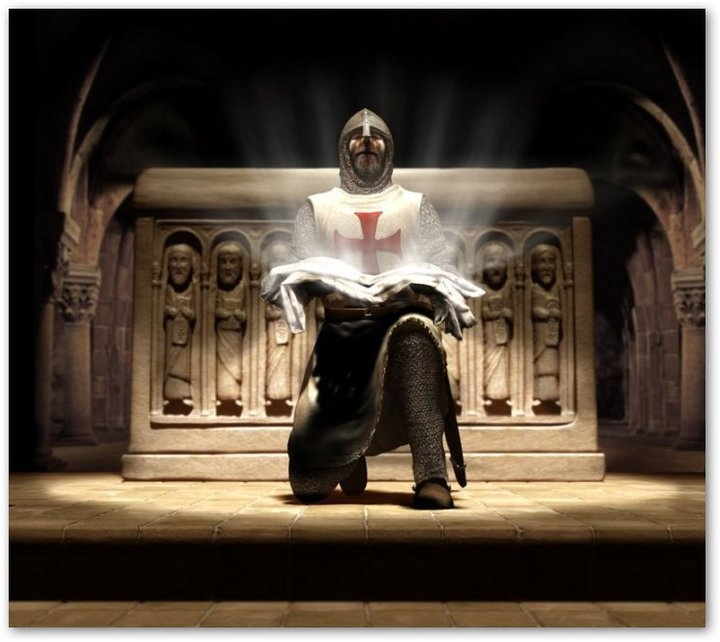 Spiritual Combat
In thee, O Lord, I have hoped,
Let me never be put to confusion
Be thou unto me a God, a protector, and a place of strength: that thou mayst make me safe.
For thou are my firmament and my refuge.
Deliver me, O my god, out of the hand of the sinner, and out of the hand of the transgressor of the law and of the unjust.
O God, be not thou far from me: 
O my God, make haste to my help
Psalm 70:1-4,12
59